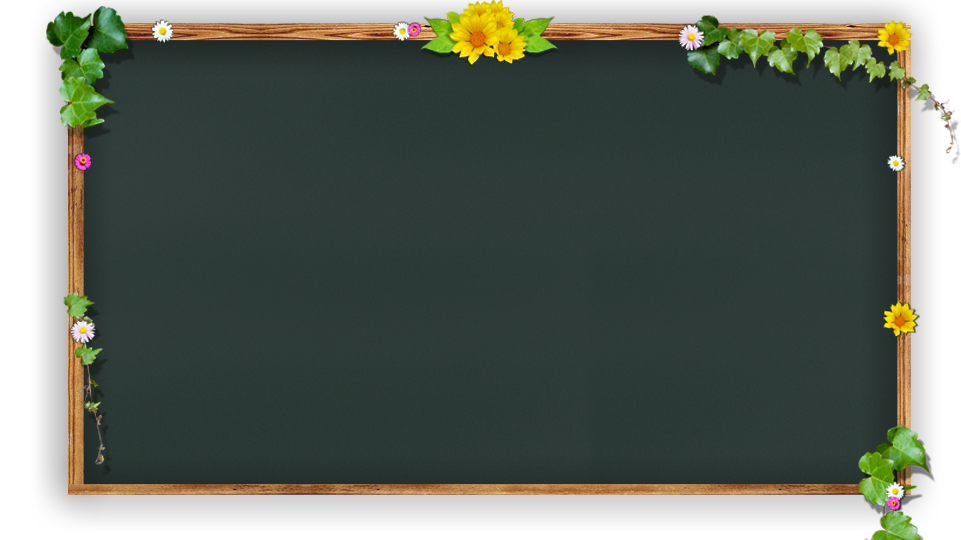 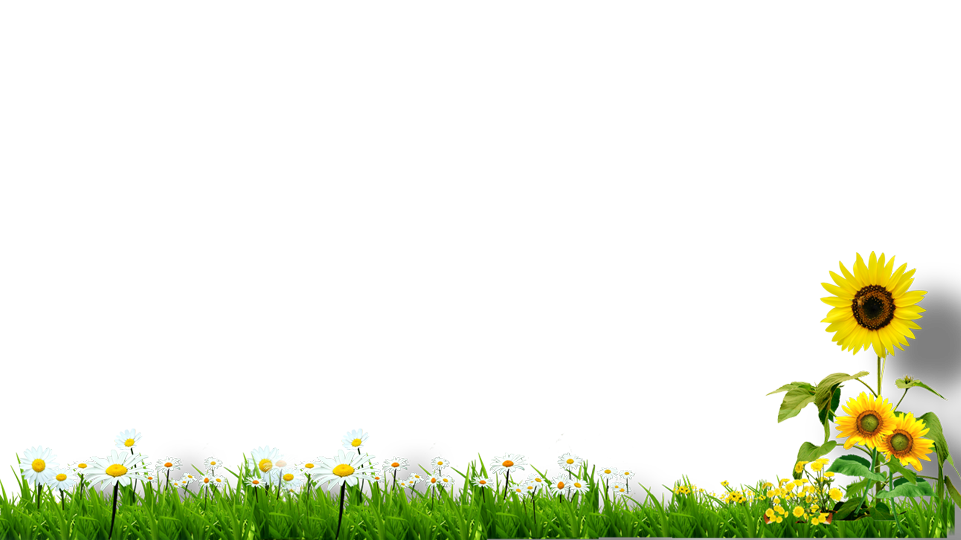 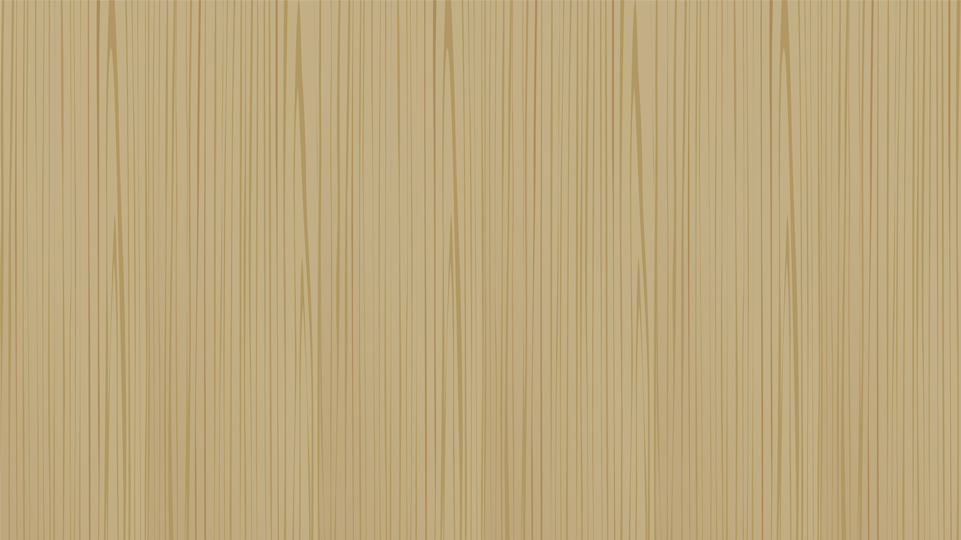 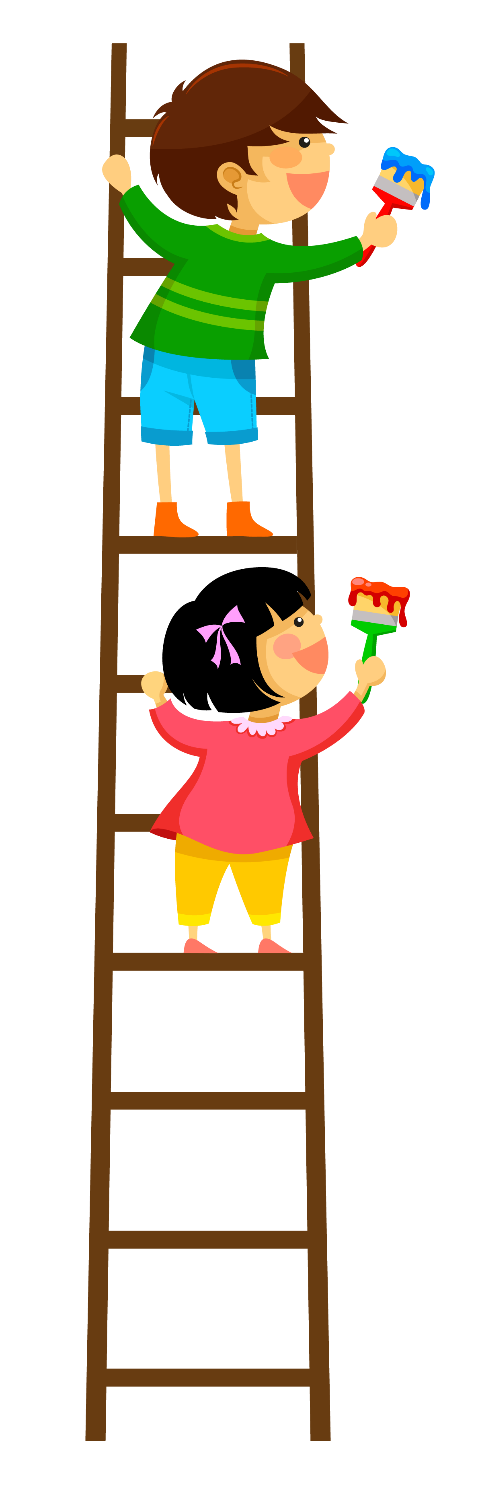 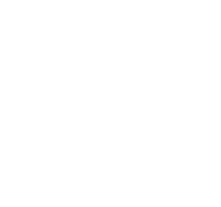 B
I
À
2
Đi học
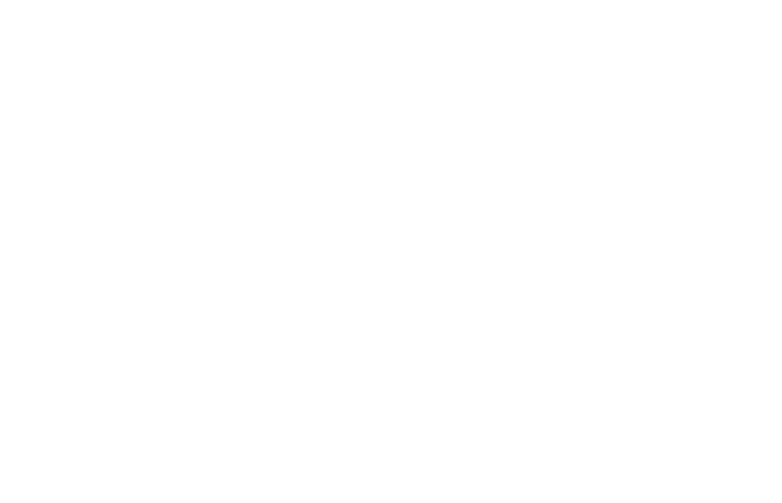 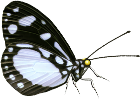 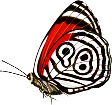 1. Ôn và khởi động
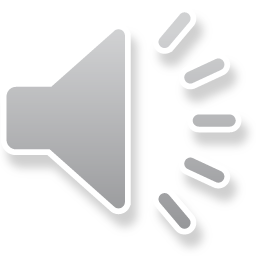 Thảo luận nhóm 2
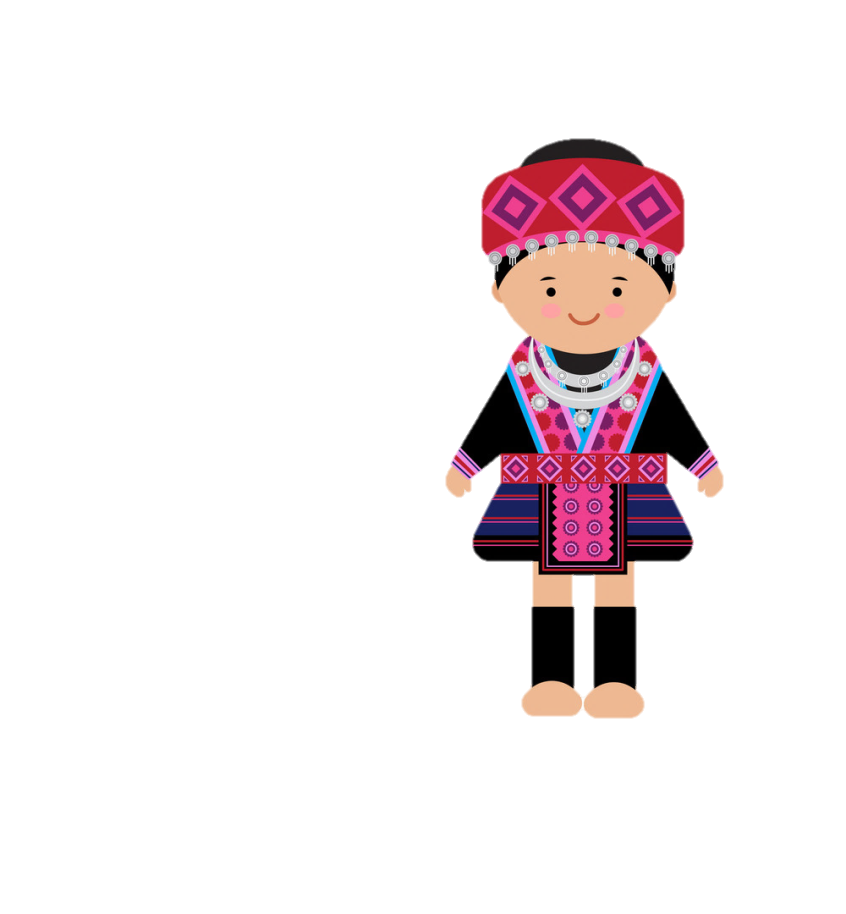 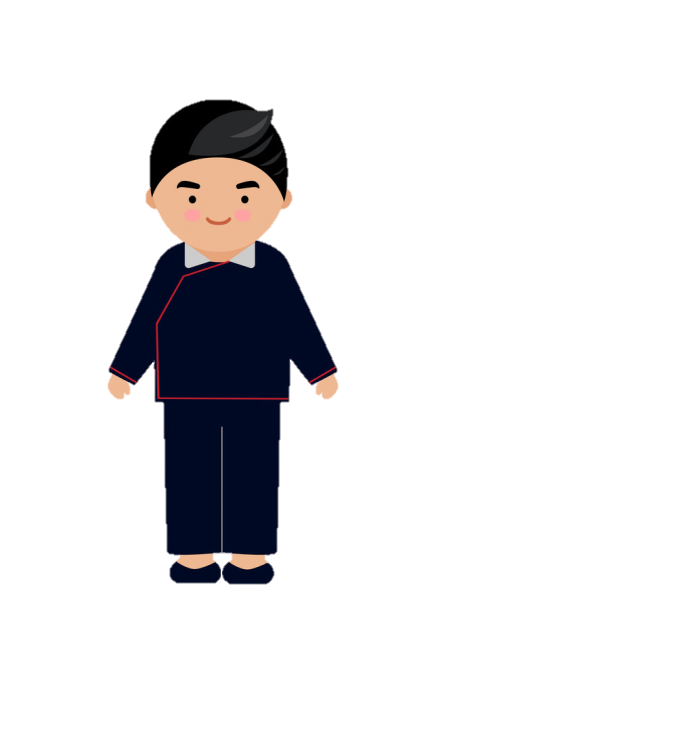 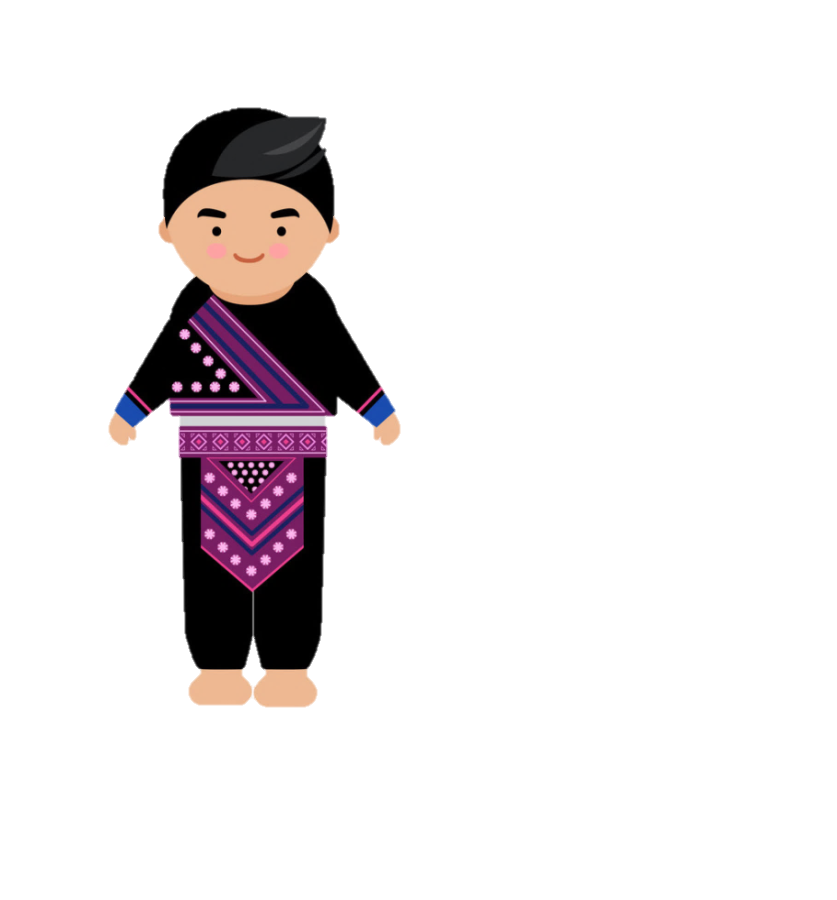 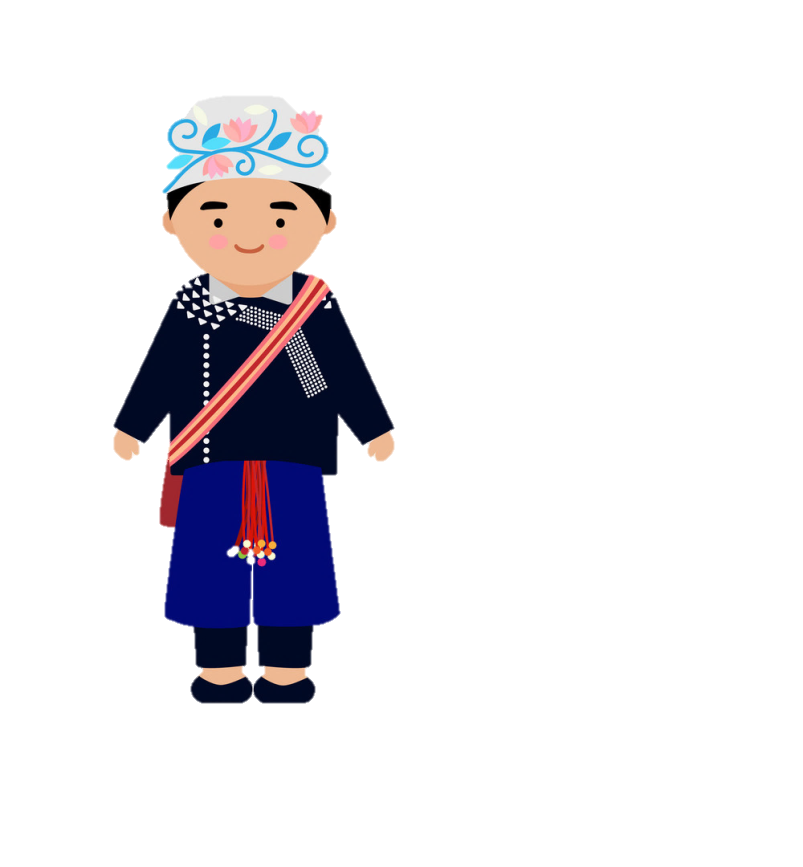 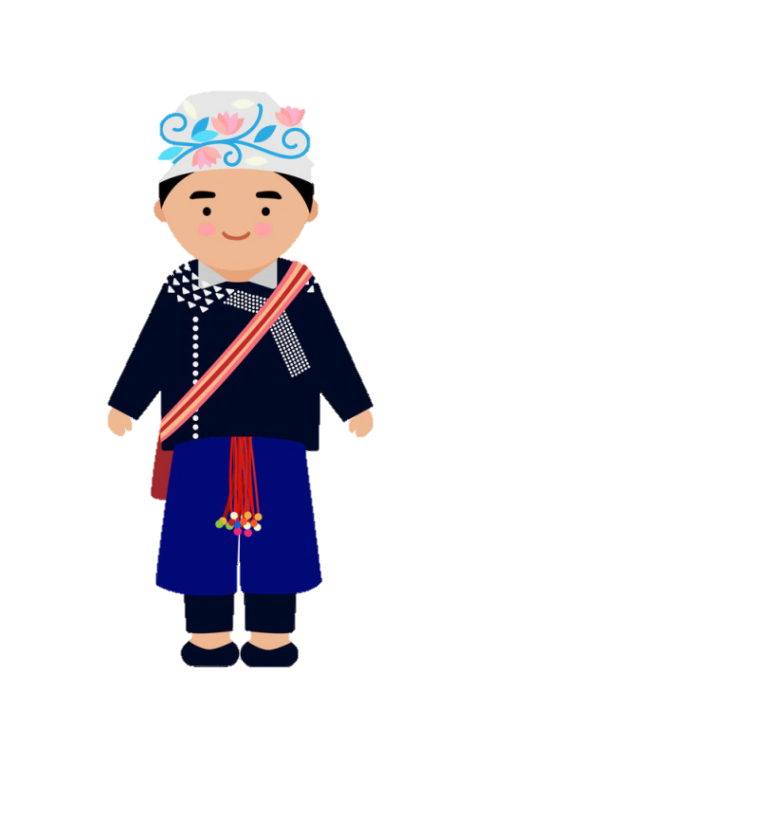 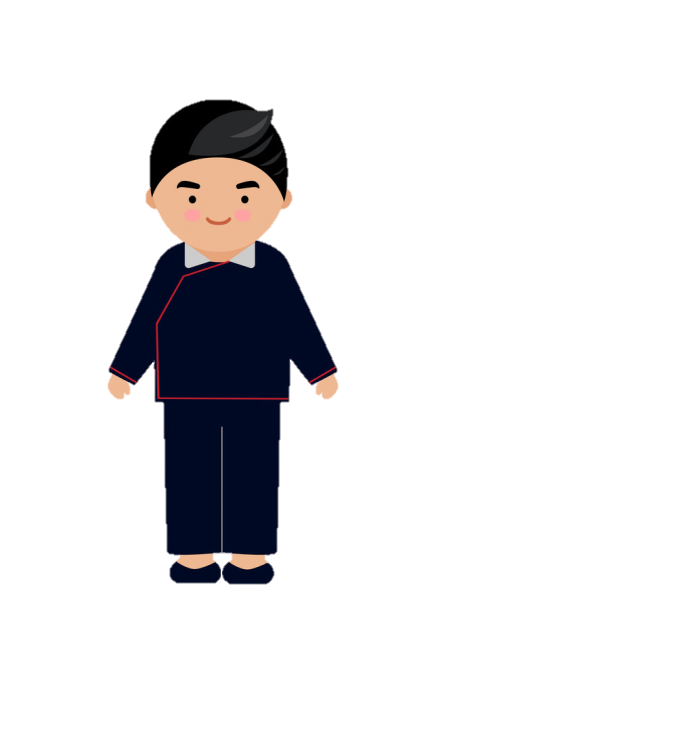 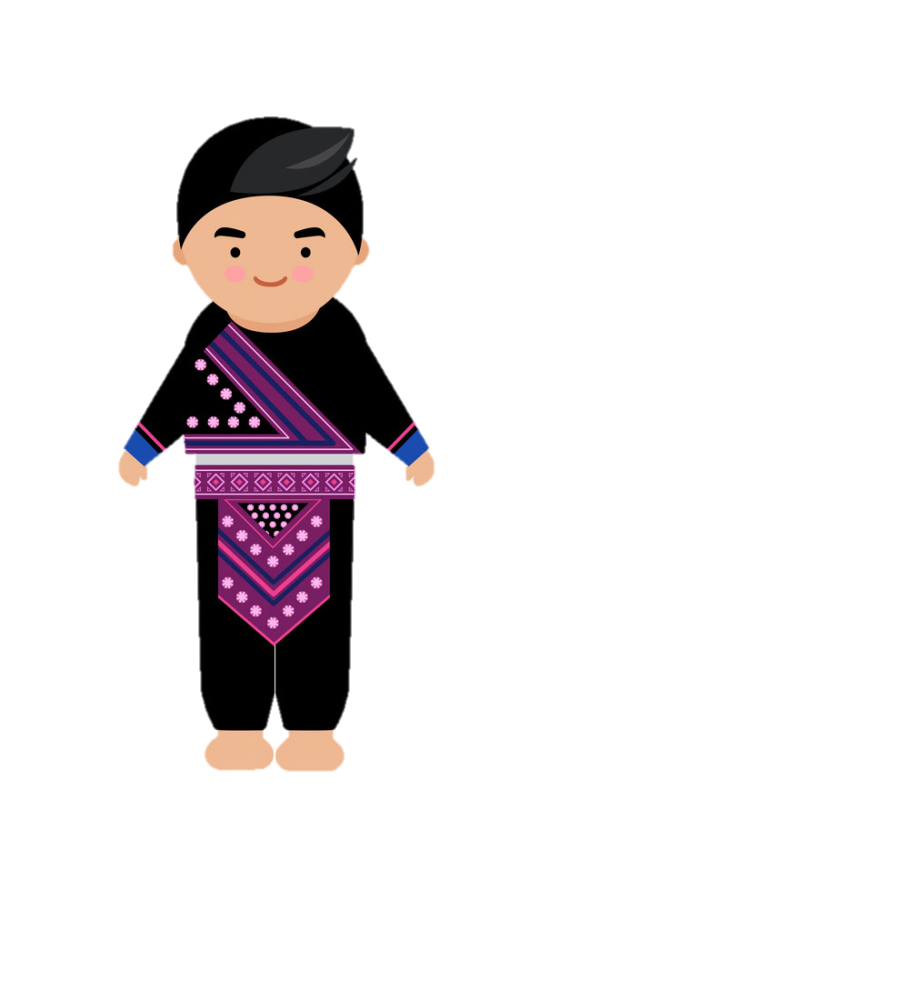 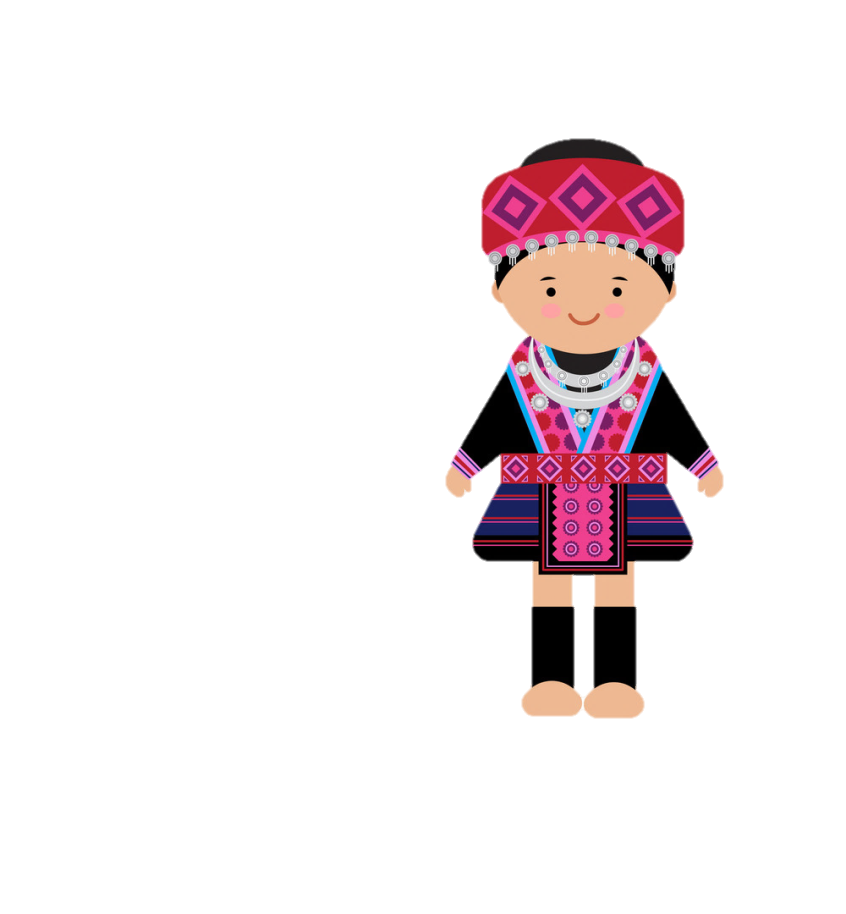 Hằng ngày các bạn học sinh vùng cao phải đi bộ mấy tiếng đồng hồ, vượt bao con núi, dòng sông mới đến được điểm trường, đến được với con chữ. Bây giờ các bạn miền xuôi ơi hãy giúp các bạn ấy qua sông dễ dàng bằng cách là trả lời đúng các câu hỏi để xây cầu nhé!
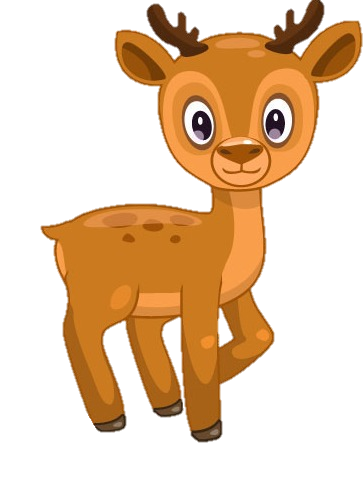 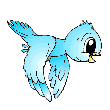 5
2
1
3
4
CẢM ƠN CÁC BẠN NHÉ!
CHÚNG MÌNH SẼ  
CỐ GẮNG HỌC TỐT, MAI SAU GIÚP NƯỚC NON NHÀ !
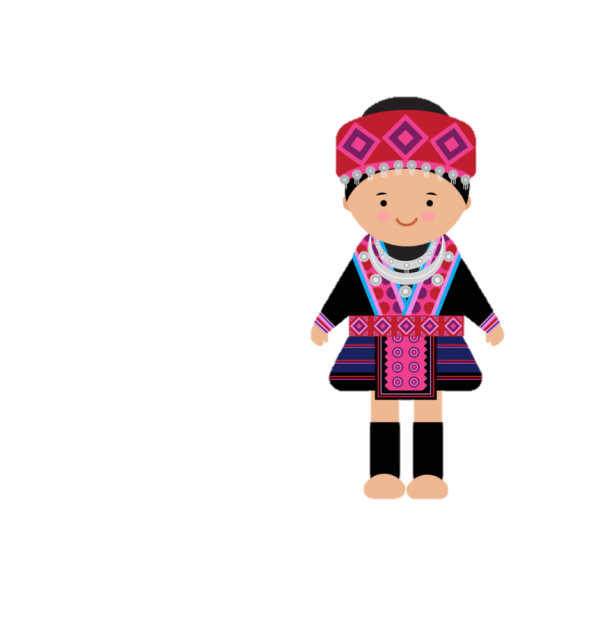 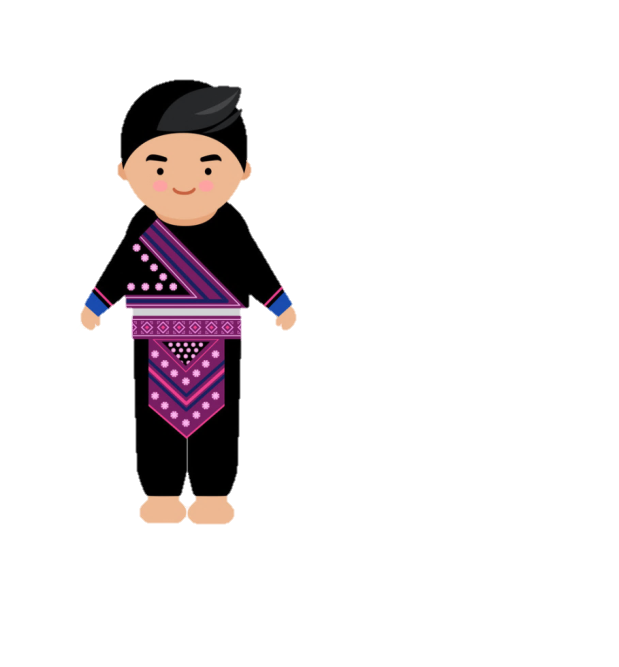 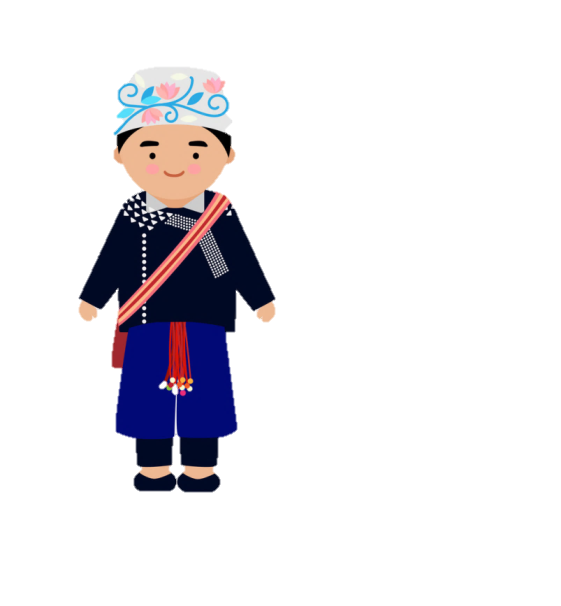 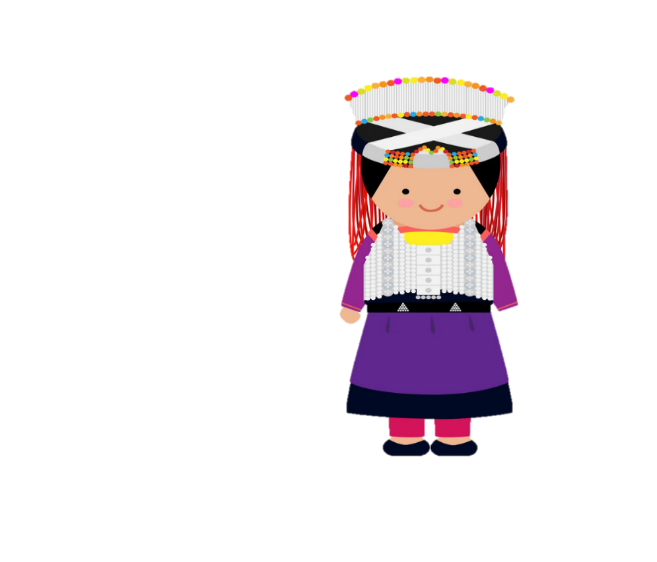 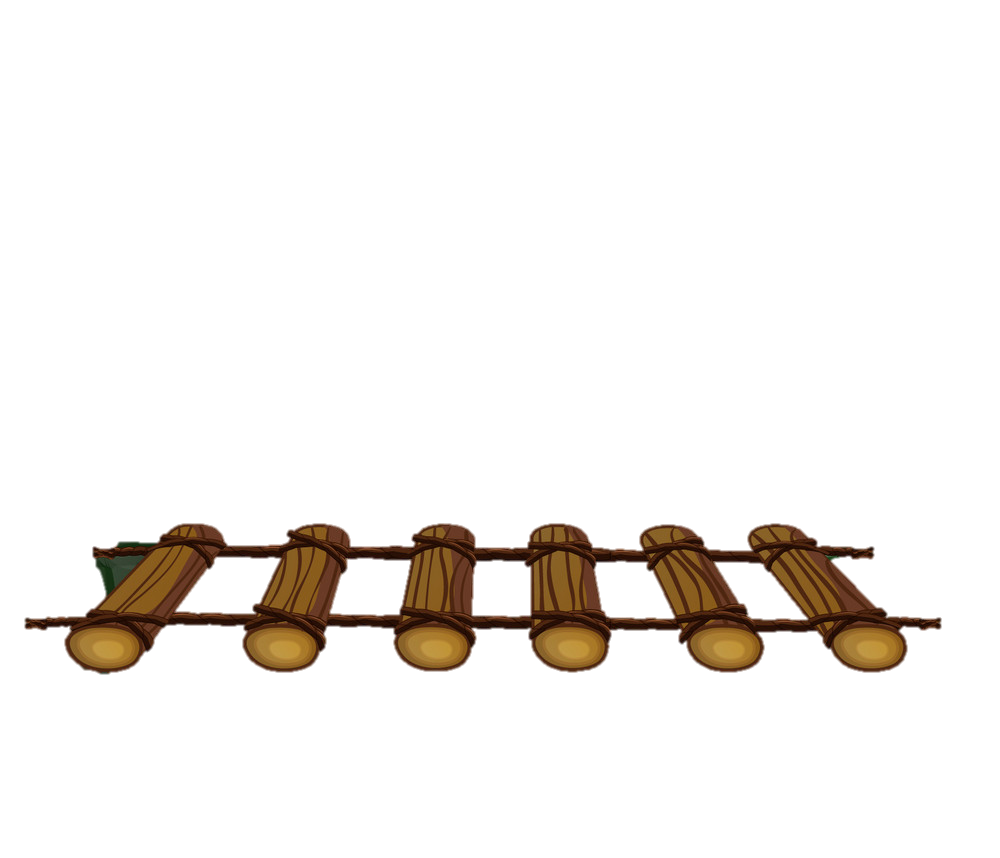 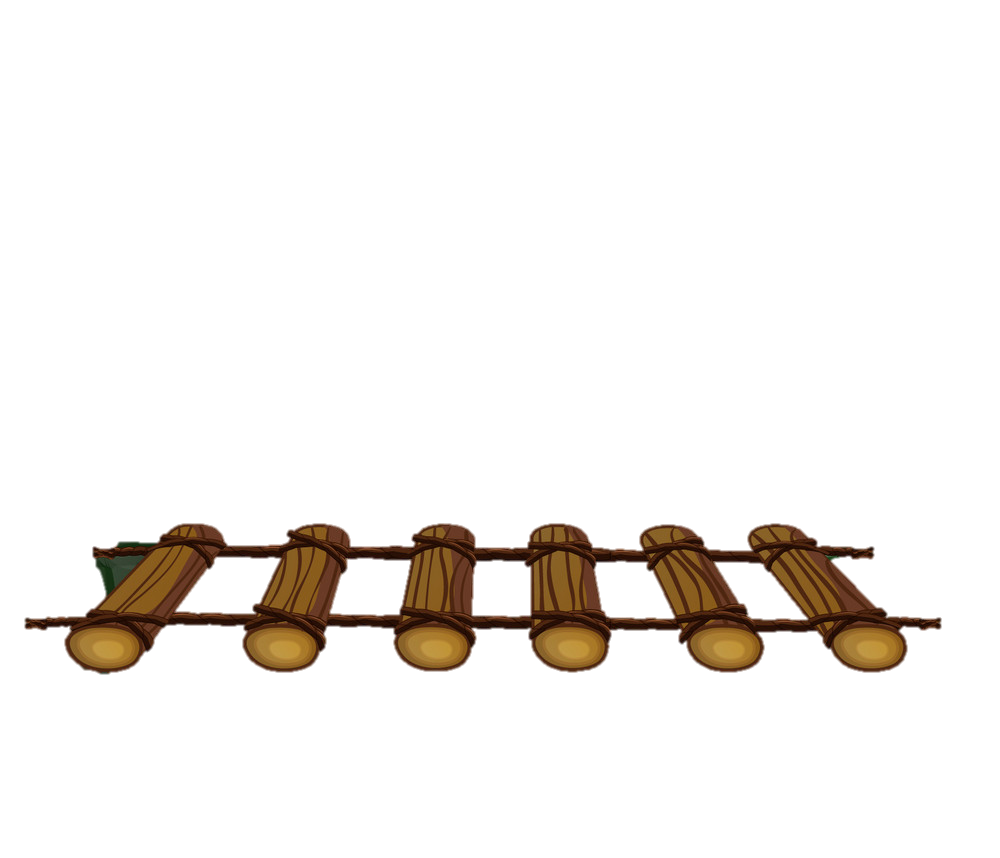 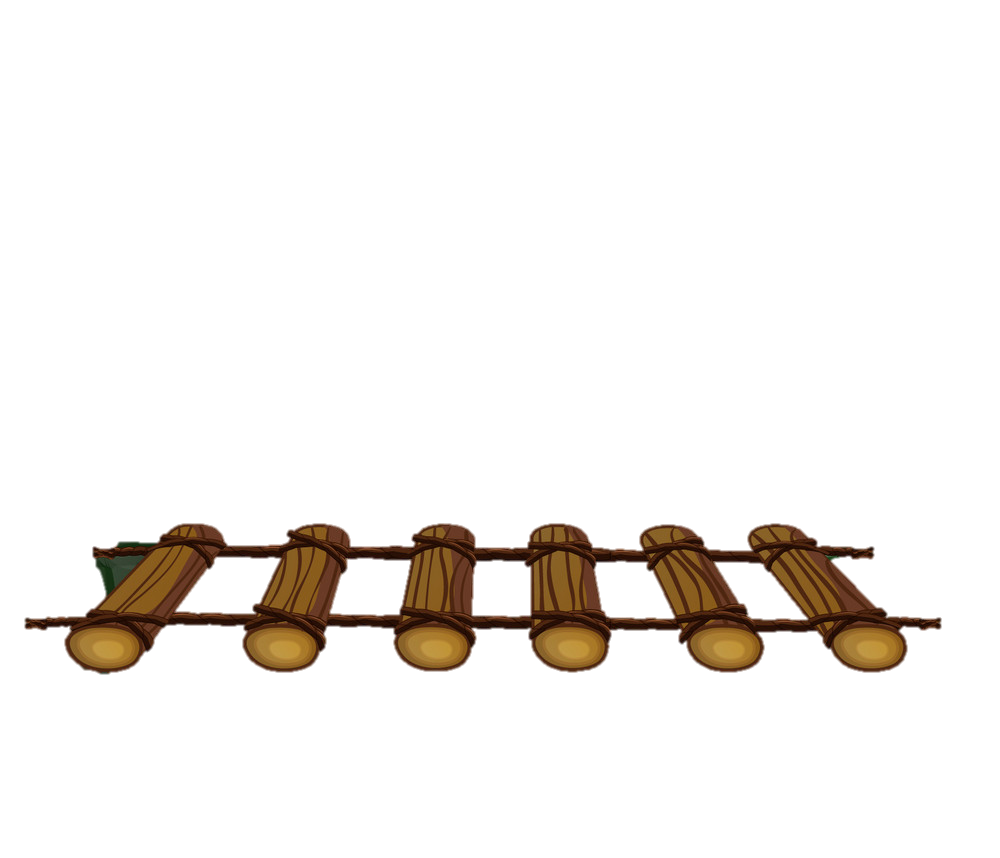 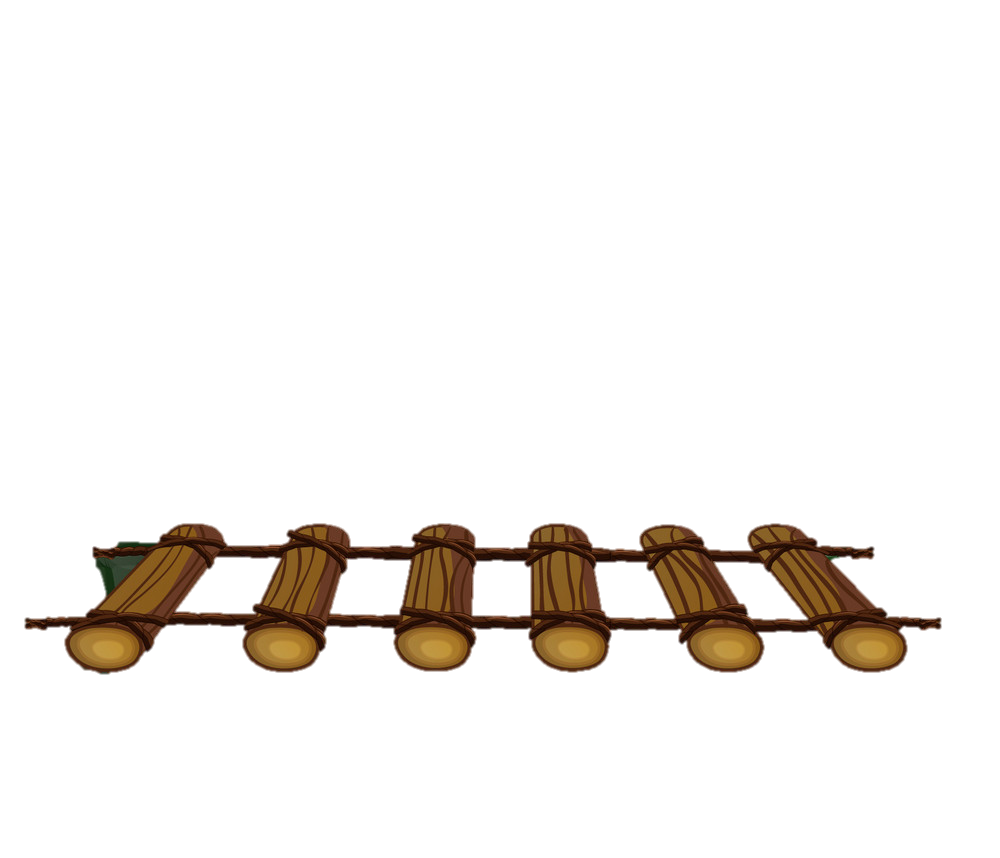 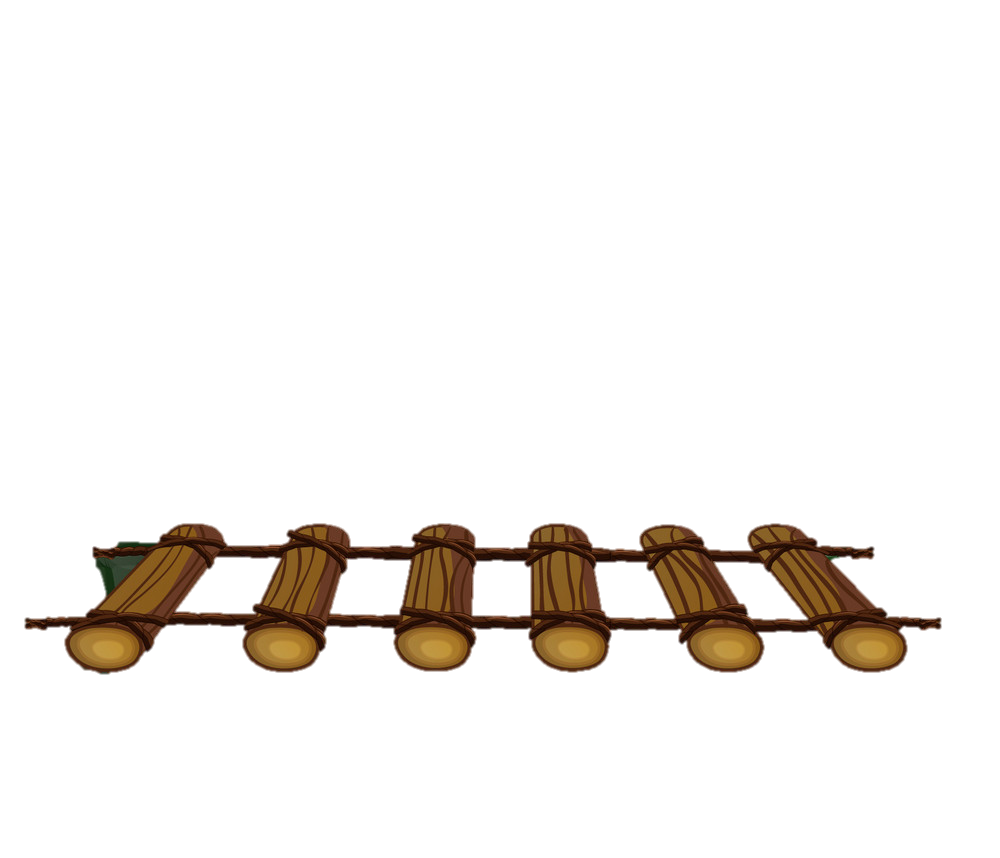 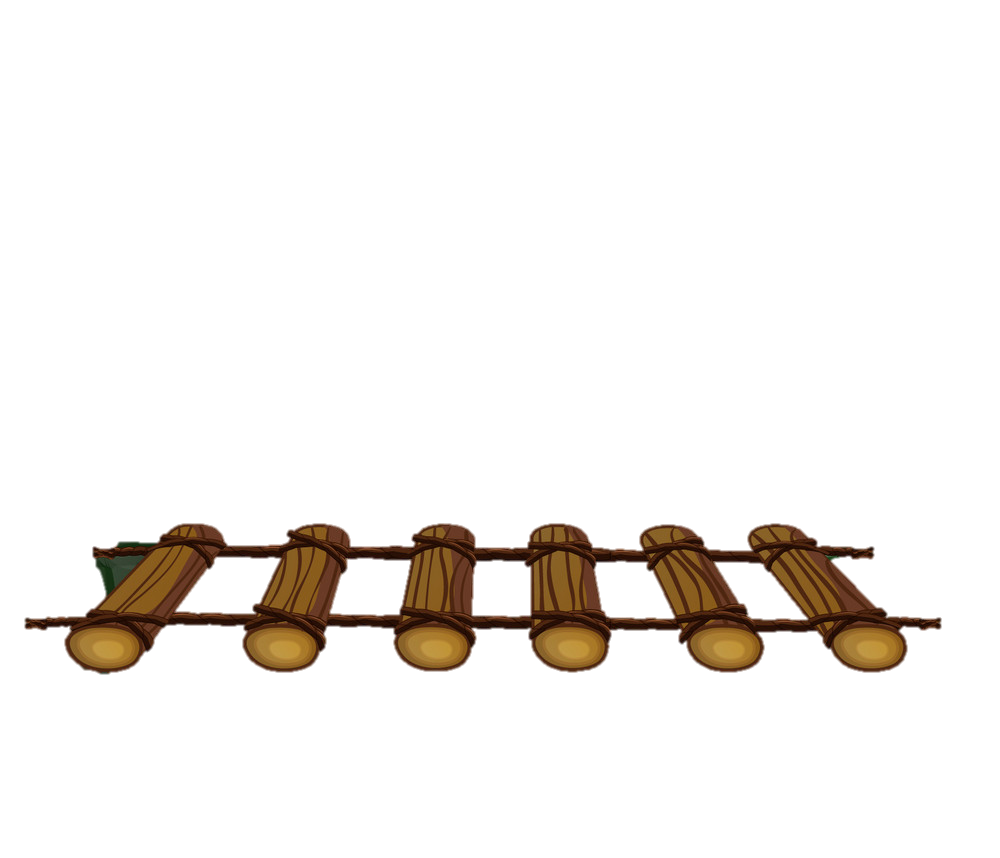 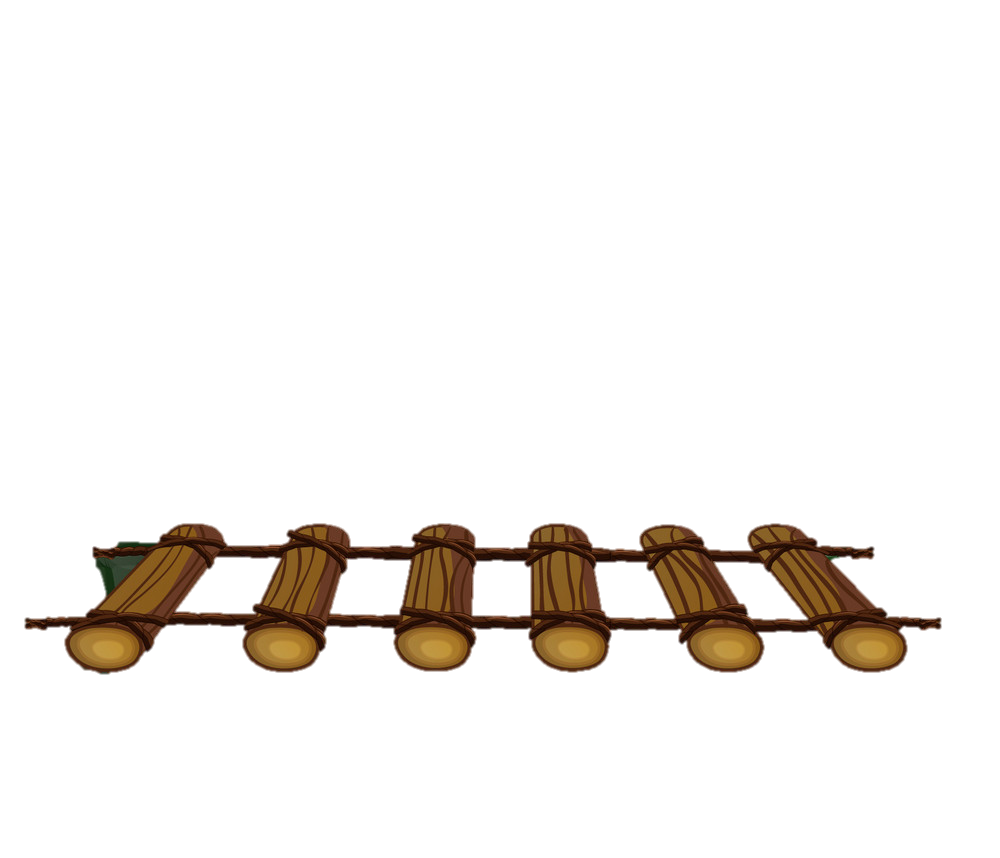 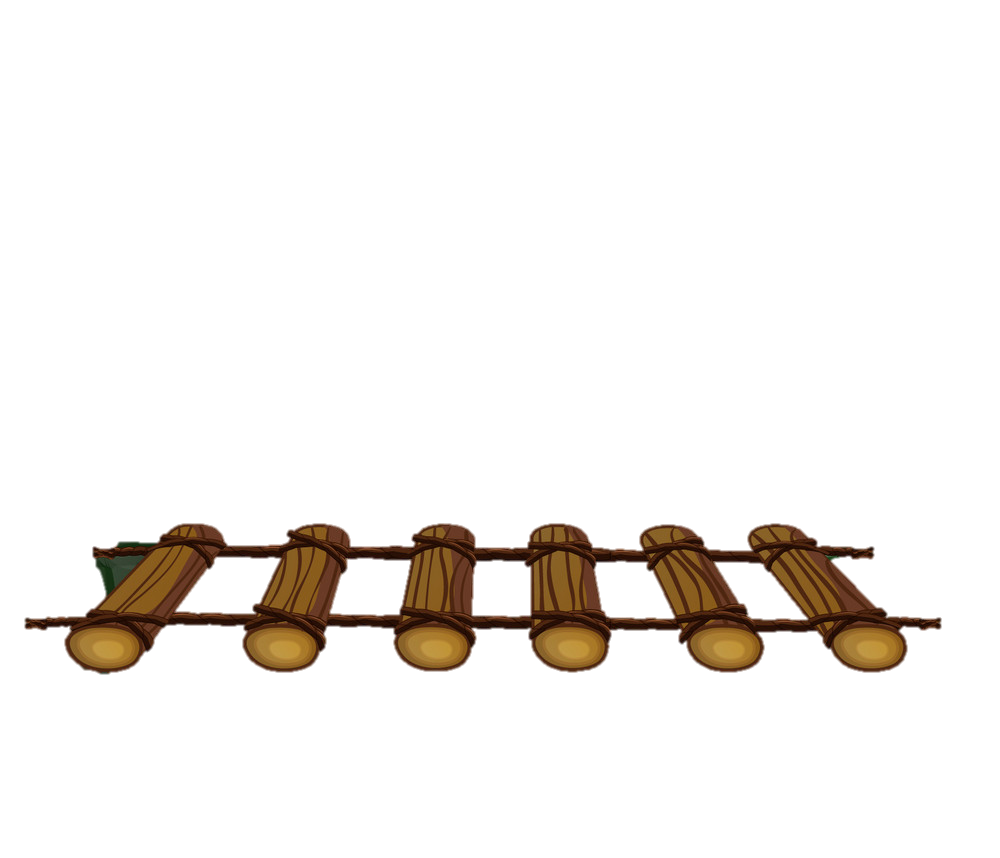 Ngày đầu đi học bạn nhỏ thấy cảnh vật xung quanh ra sao?
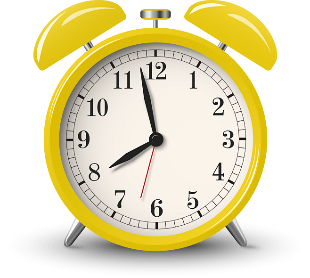 0
5
3
2
4
1
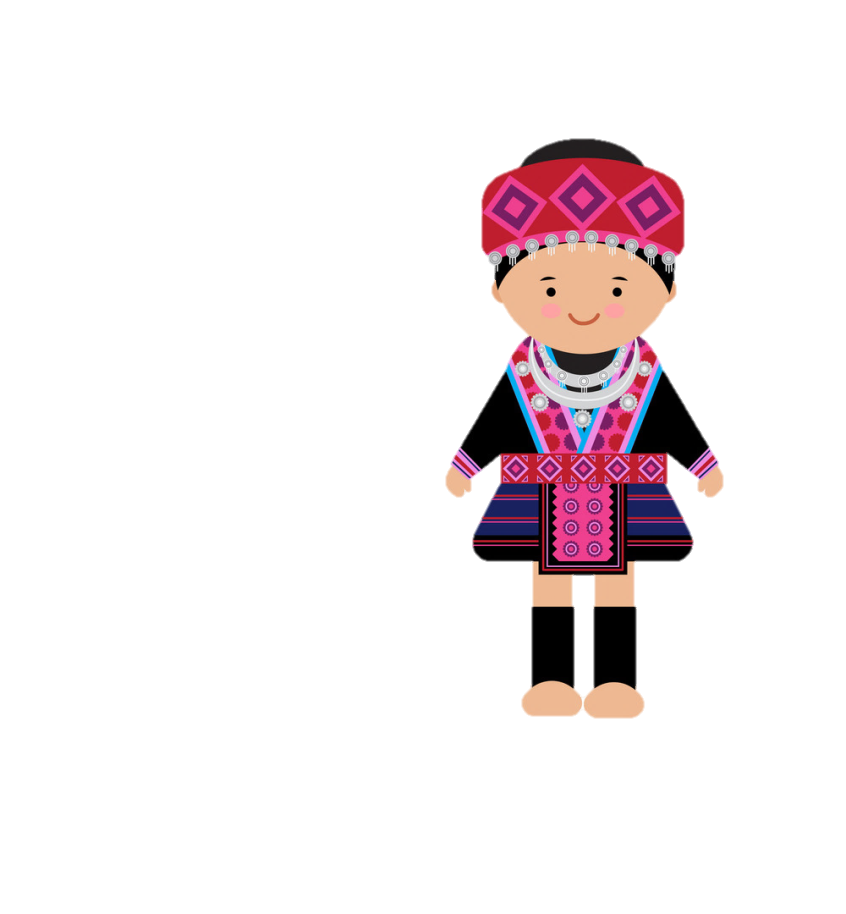 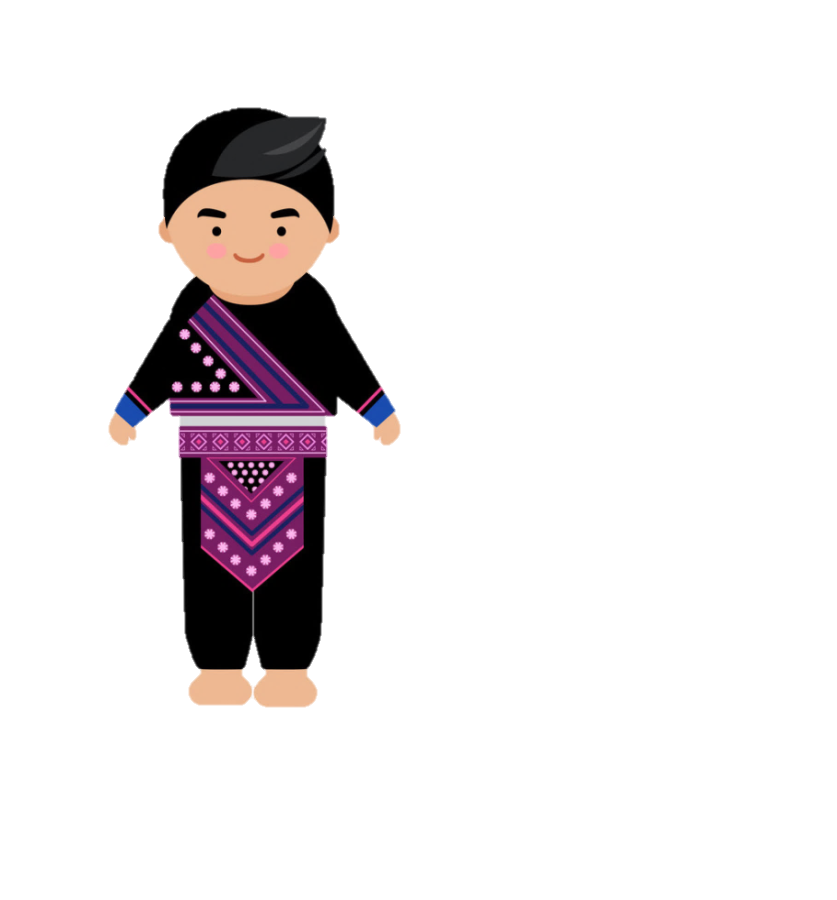 Cảnh vật thay đổi, con đường quen bỗng thành lạ
Trở về
Mấy cậu học trò mới ra sao?
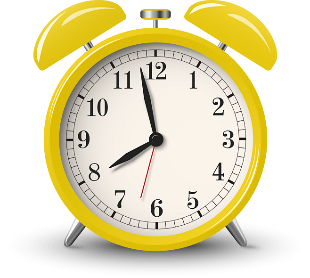 0
5
3
2
4
1
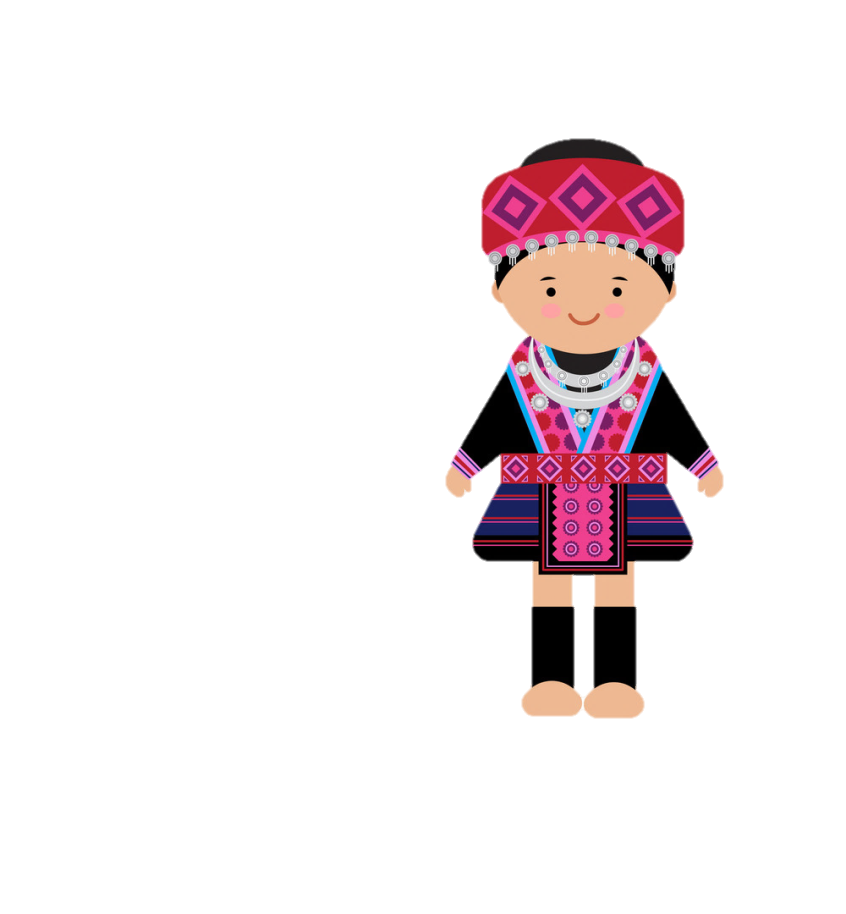 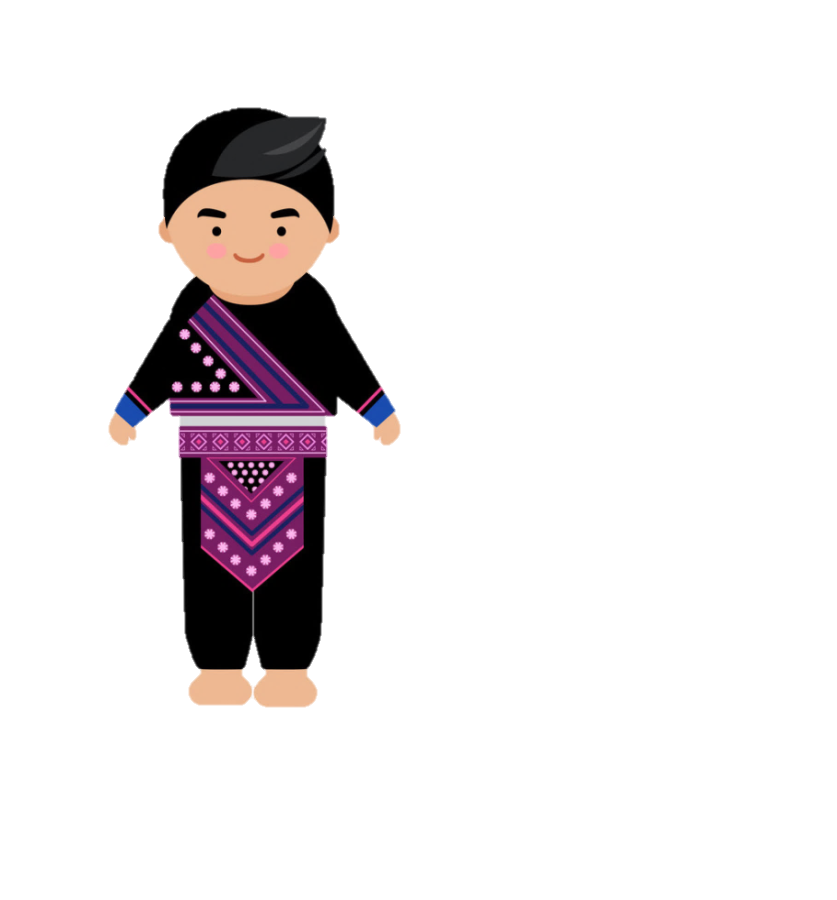 Bỡ ngỡ, đứng nép bên người thân
Trở về
Thầy giáo trẻ gương mặt như thế nào?
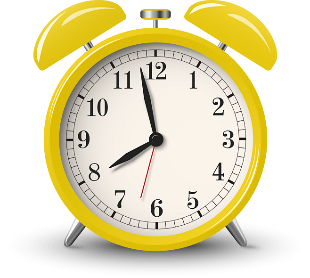 0
5
3
2
4
1
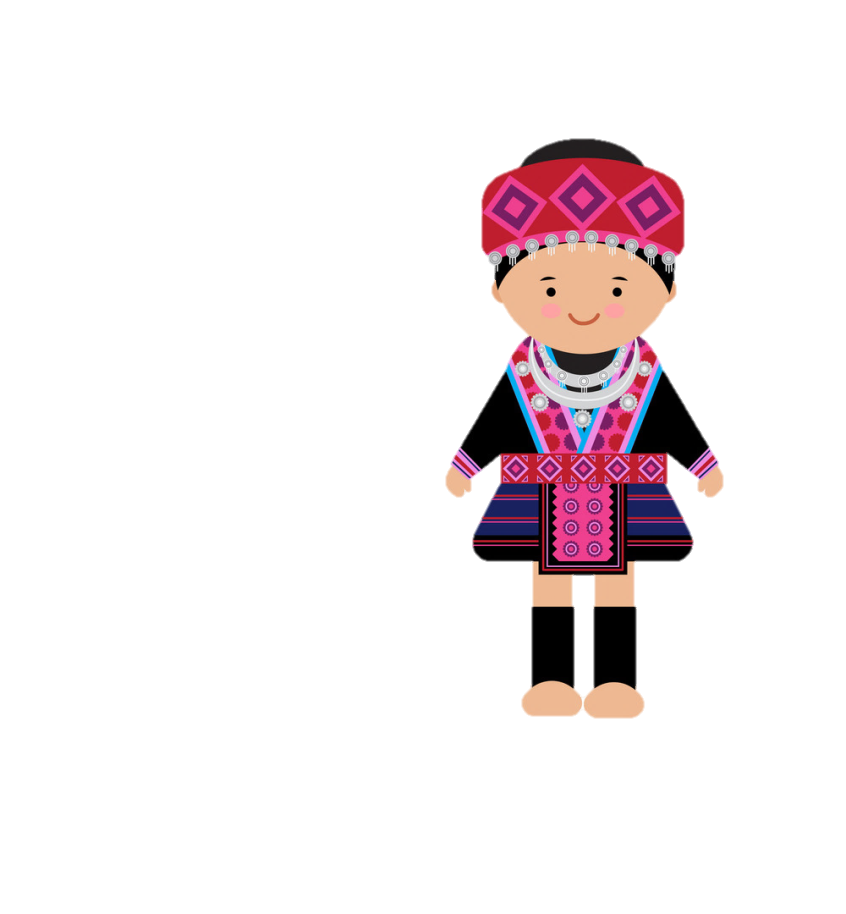 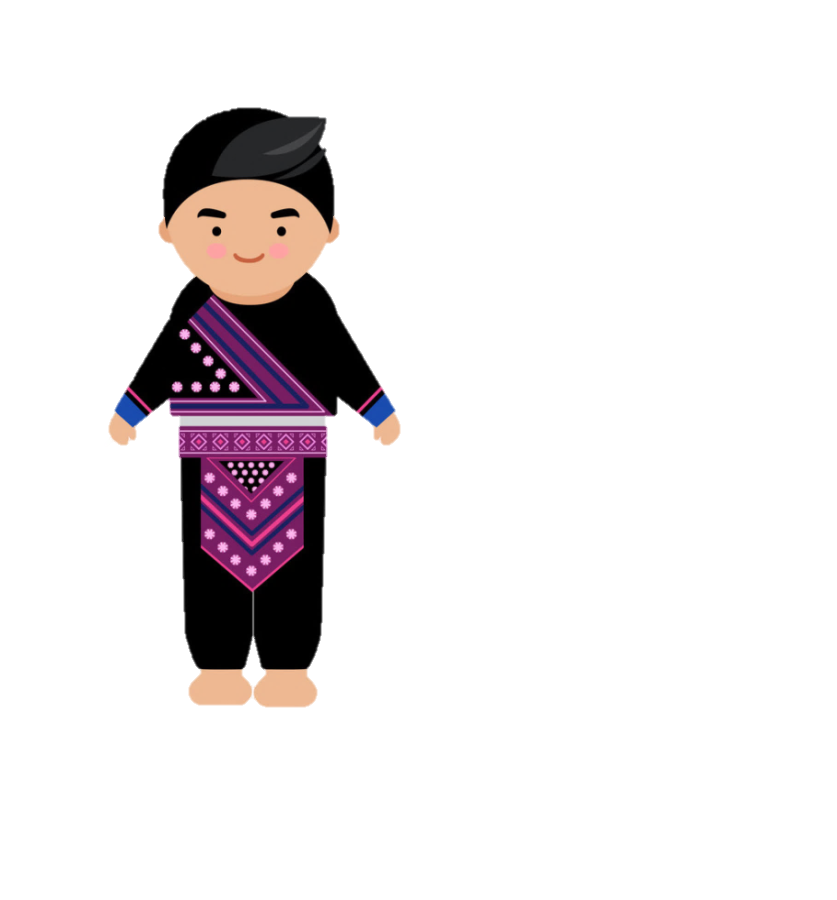 Gương mặt hiền từ
Trở về
Bạn nhỏ thấy người bạn ngồi bên thế nào?
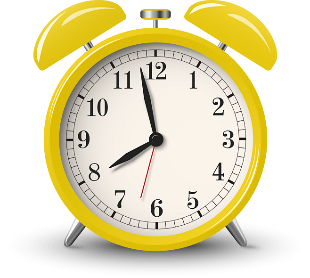 0
5
3
2
4
1
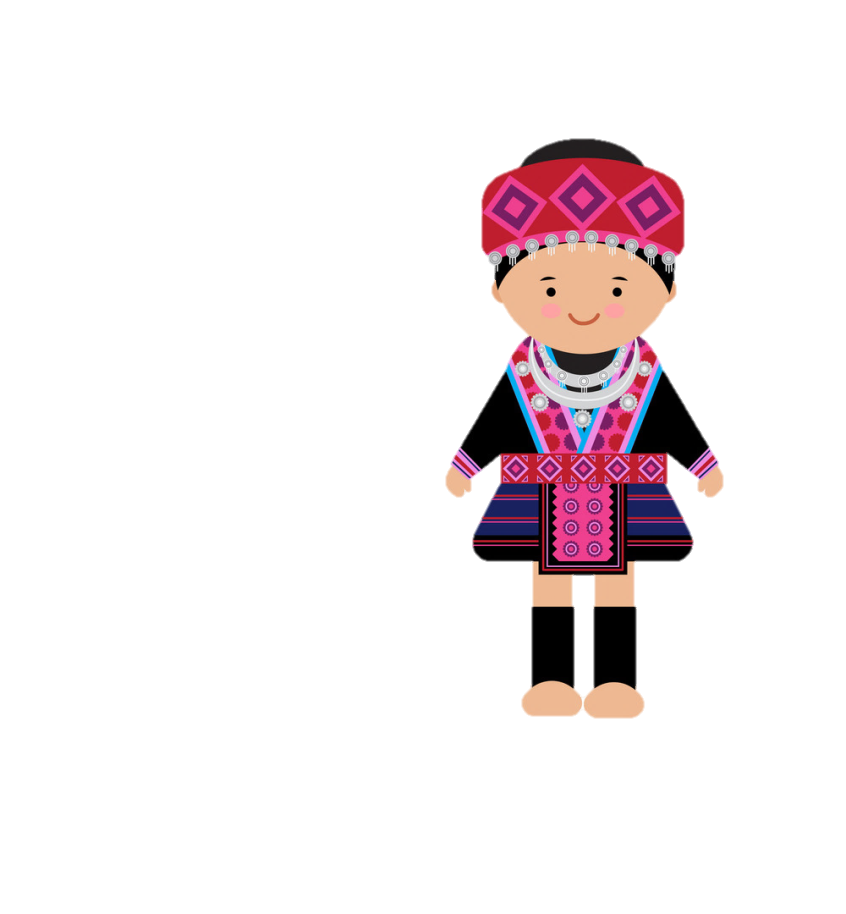 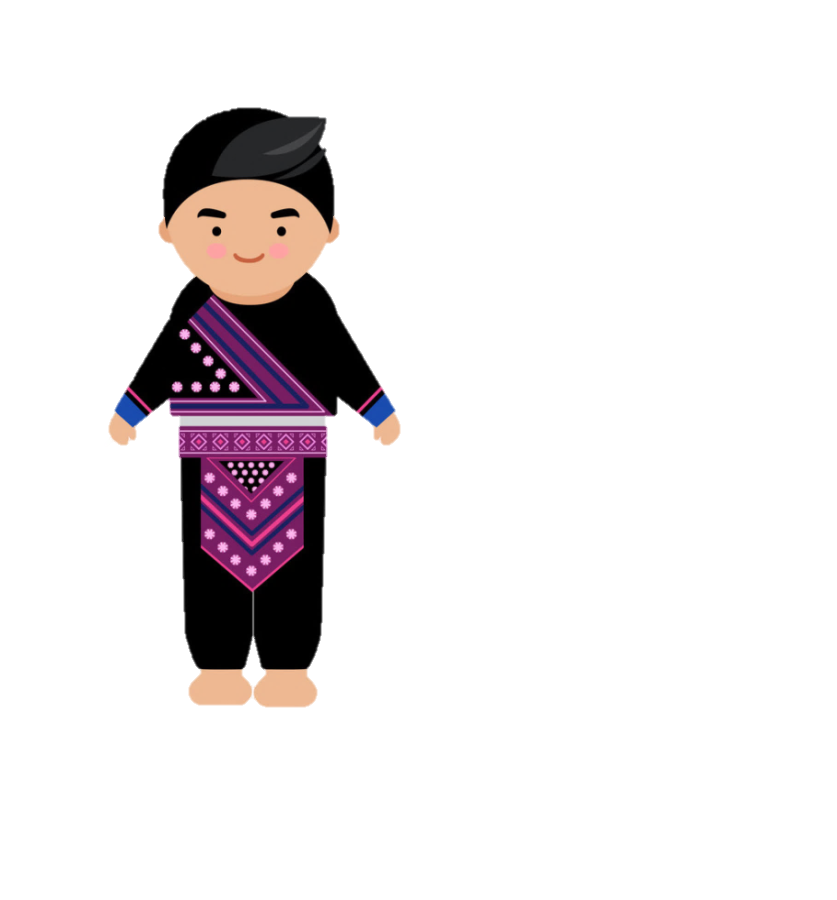 Bạn nhỏ cảm nhận người bạn ngồi bên không còn xa lạ chút nào
Trở về
Lớp 1a1 ai là cô giáo chủ nhiệm? Lớp có bao nhiêu bạn, bạn ngồi cạnh em là ai?.
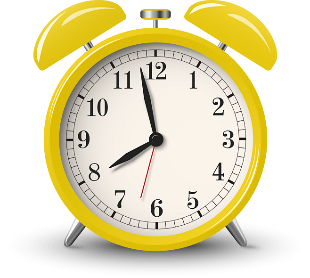 0
5
3
2
4
1
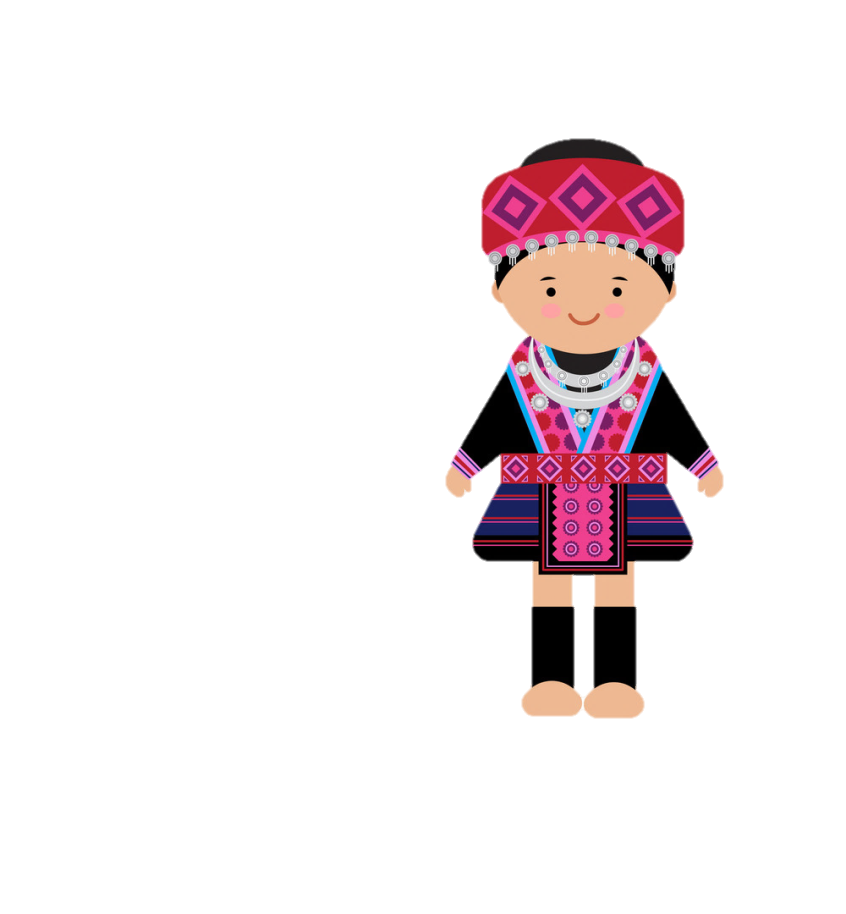 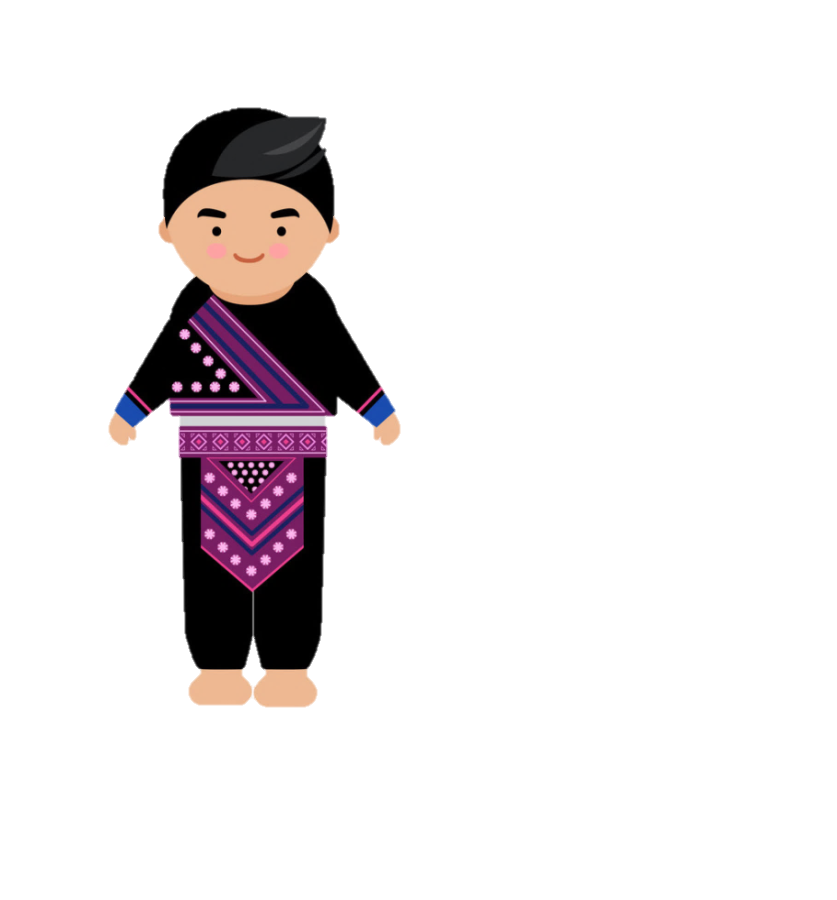 Cô Trang; lớp có 33 bạn. Bạn ngồi cạnh em………
Trở về
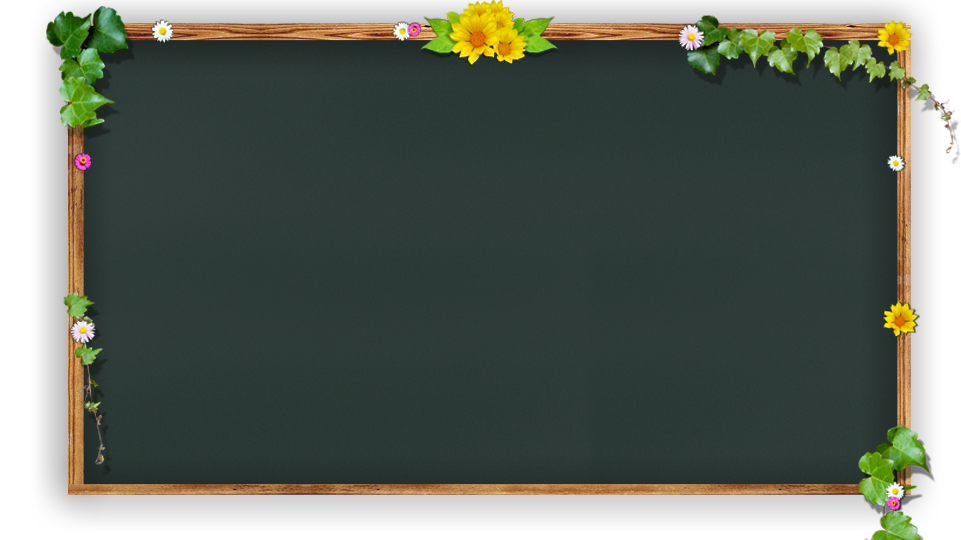 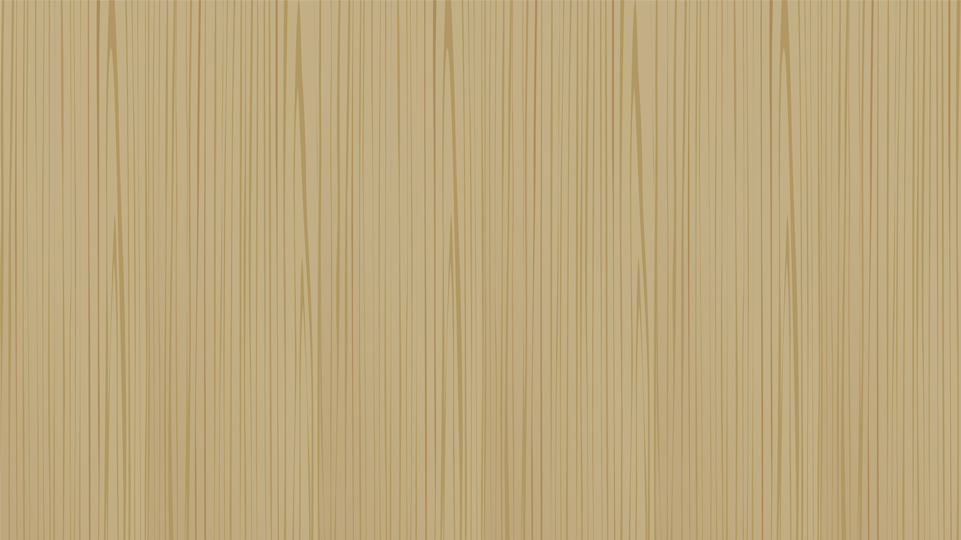 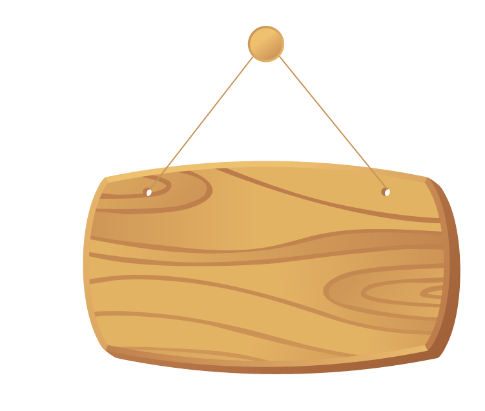 1
Quan sát tranh các bạn nhỏ đang trên đường tới trường.
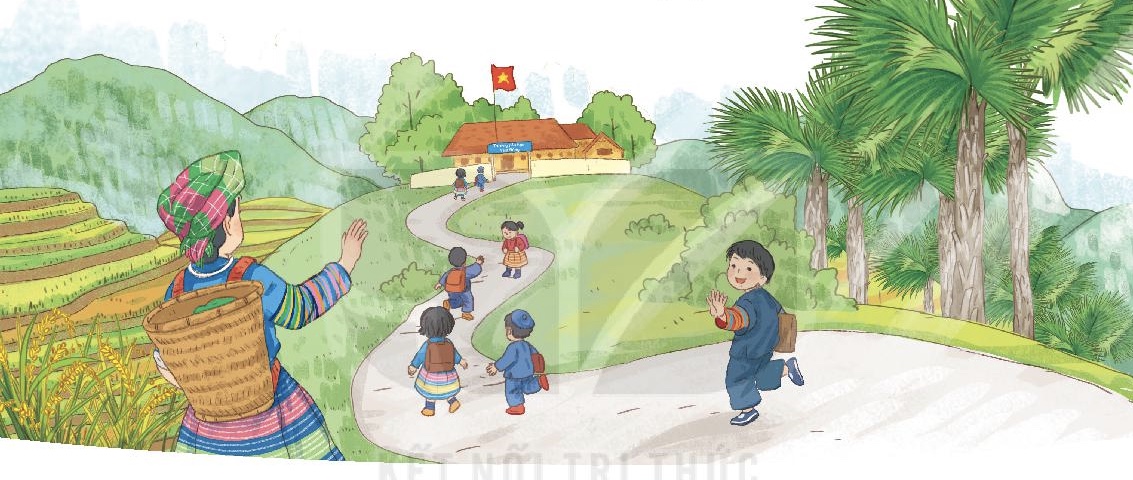 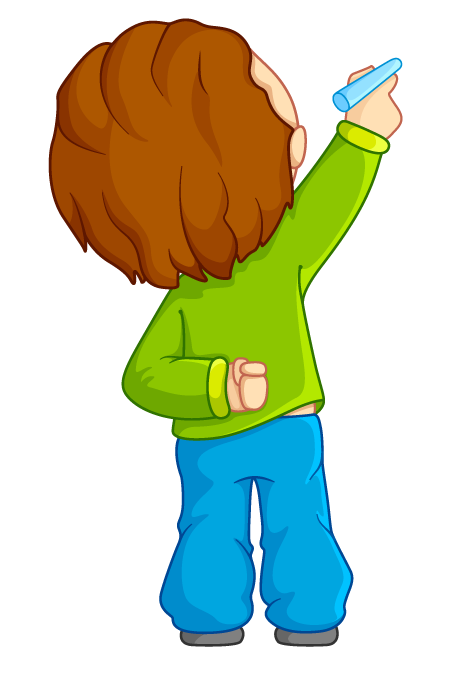 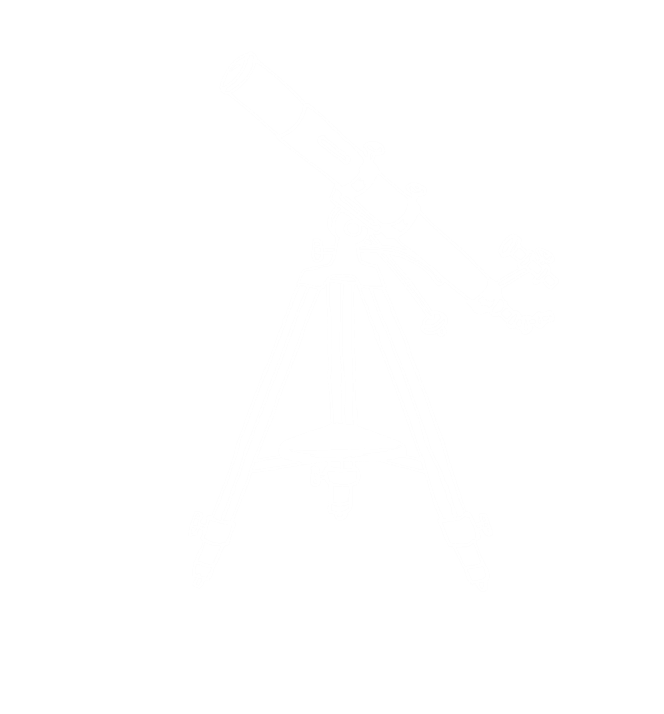 b. Nói về cảm xúc của em sau mỗi ngày đi học.
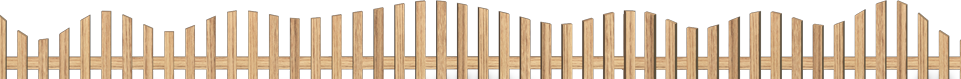 a. Các bạn trông thế nào khi đi học?
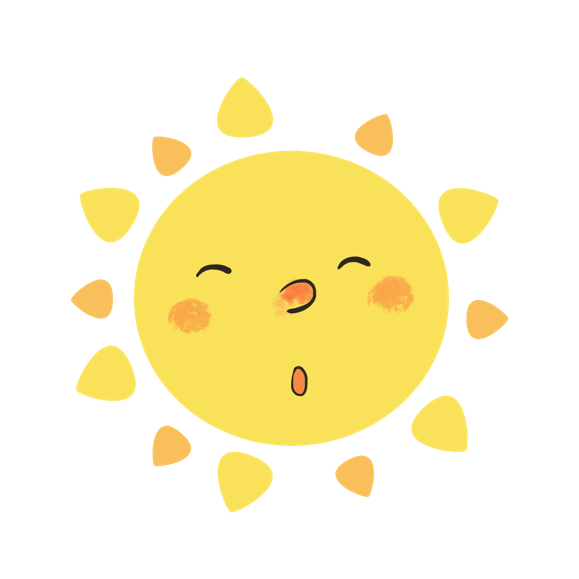 Đọc mẫu
Mắt dõi
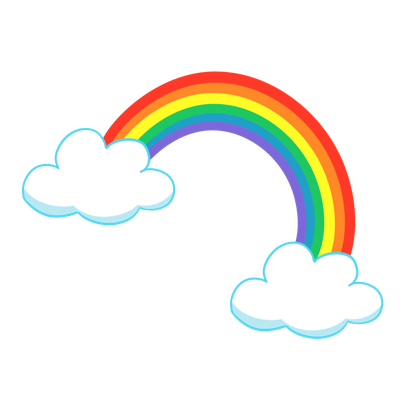 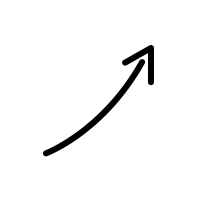 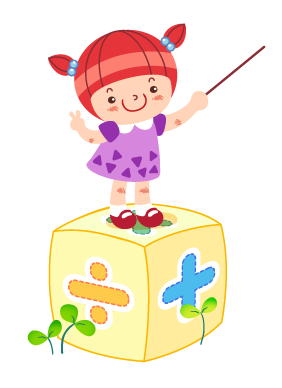 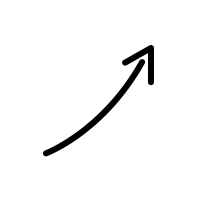 Tay dò
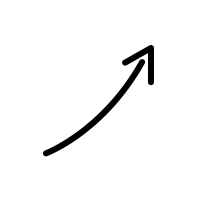 Tai nghe
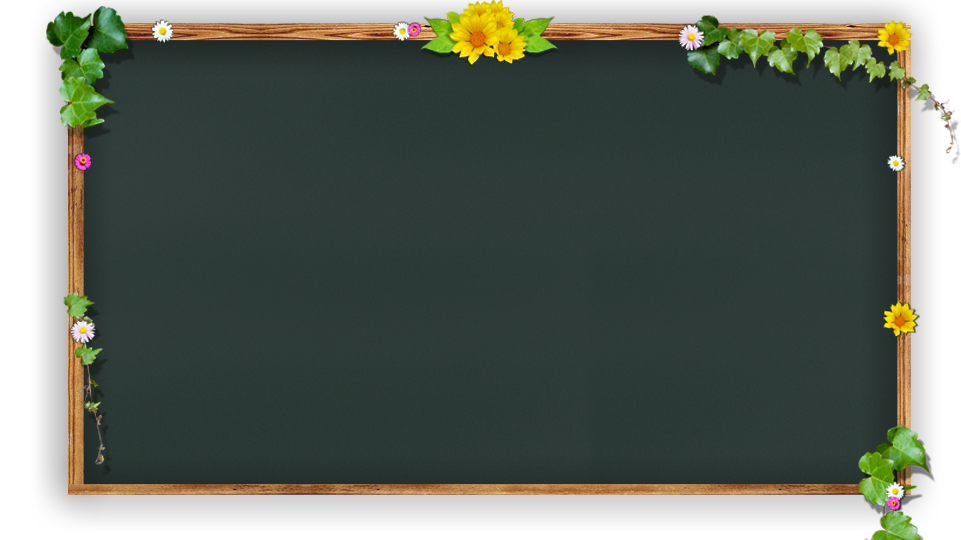 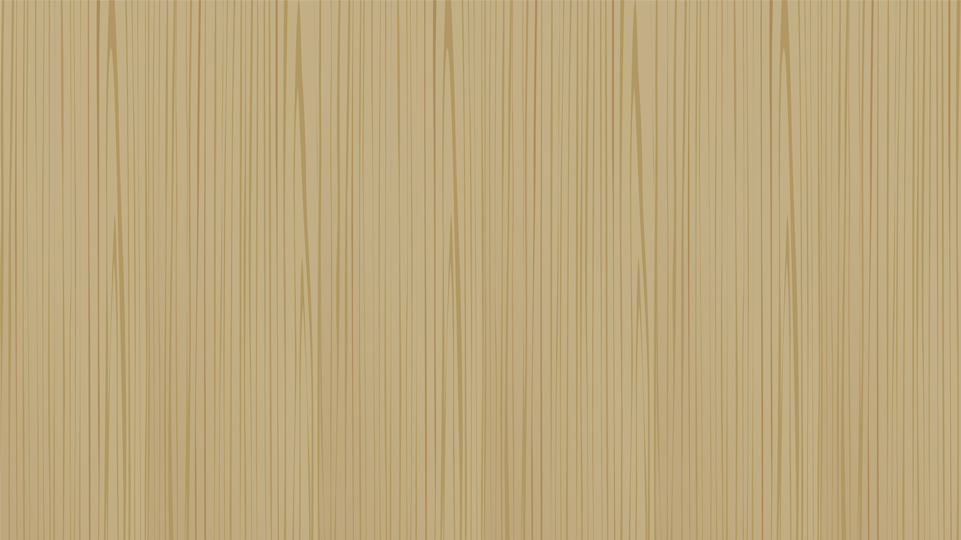 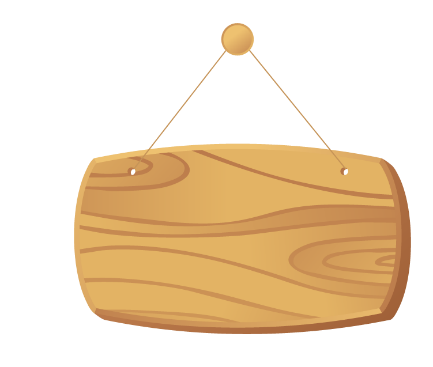 2
Đi học
Hương rừng thơm đồi vắng
Nước suối  trong thầm thì
Cọ xòe ô che nắng…
Râm mát đường em đi.
	(Hoàng Minh Chính)
(1)
Hôm qua em tới trường
Mẹ dắt tay từng bước
Hôm nay mẹ lên nương 
Một mình em tới lớp.

Trường của em be bé
Nằm lặng giữa rừng cây
Cô giáo em tre trẻ
Dạy em hát rất hay.
(3)
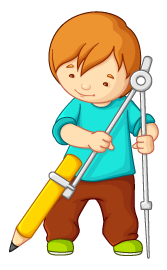 (2)
Đọc mẫu
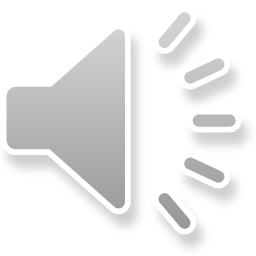 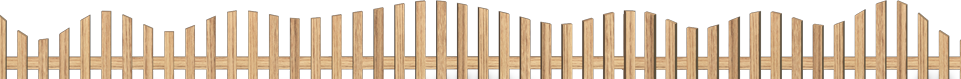 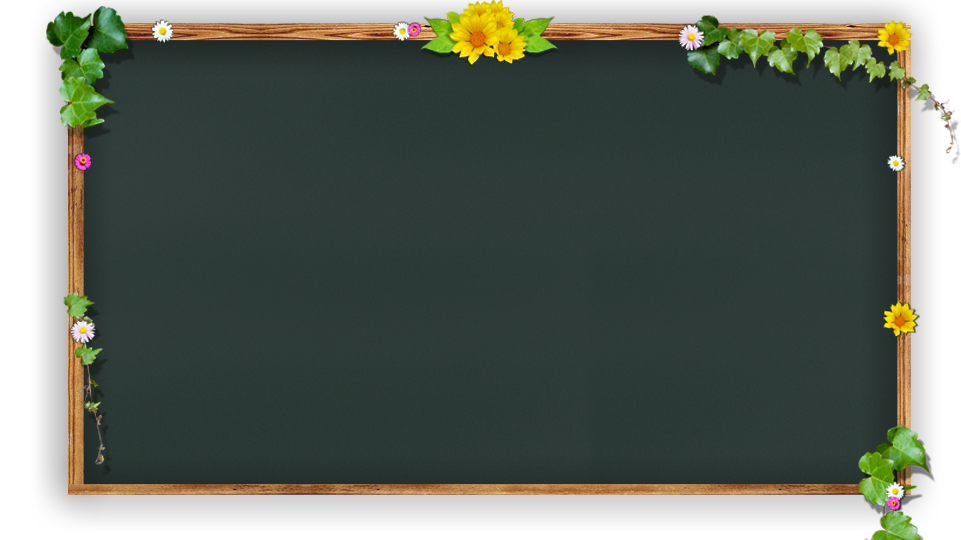 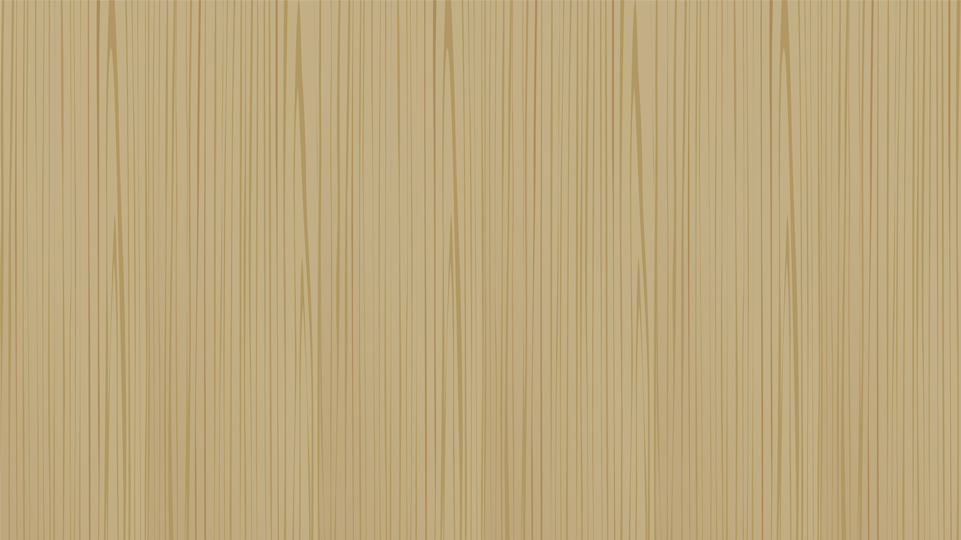 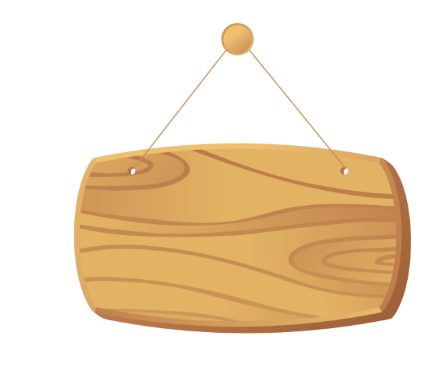 2
Đi học
(1)
Hương rừng thơm đồi vắng
Nước suối  trong thầm thì
Cọ xòe ô che nắng…
Râm mát đường em đi.
	(Hoàng Minh Chính)
Hôm qua em tới trường
Mẹ dắt tay từng bước
Hôm nay mẹ lên nương 
Một mình em tới lớp.

Trường của em be bé
Nằm lặng giữa rừng cây
Cô giáo em tre trẻ
Dạy em hát rất hay.
(3)
thầm thì
nương
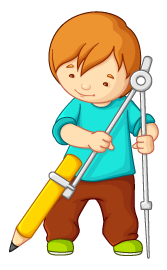 (2)
Em hãy tìm từ khó đọc, khó hiểu trong bài.
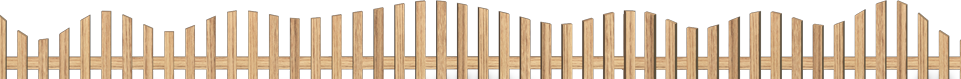 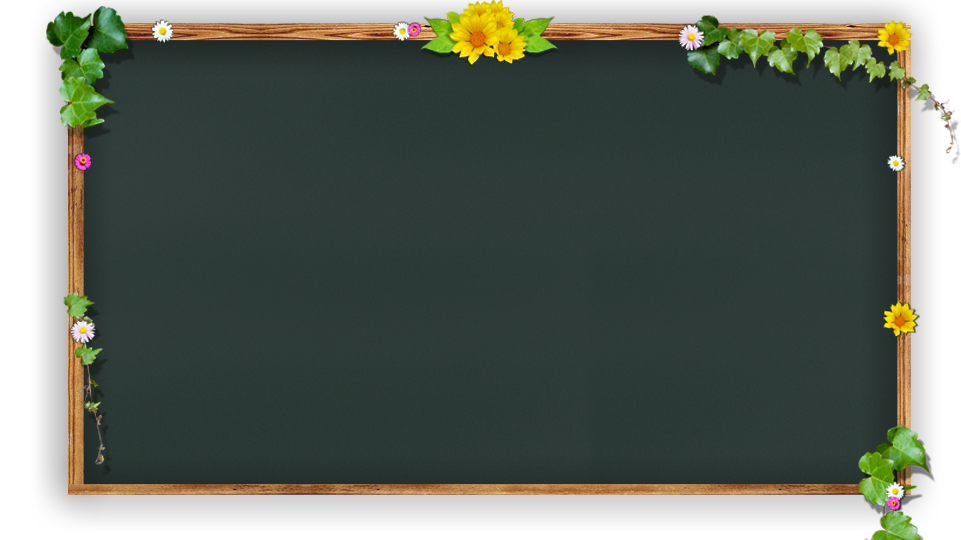 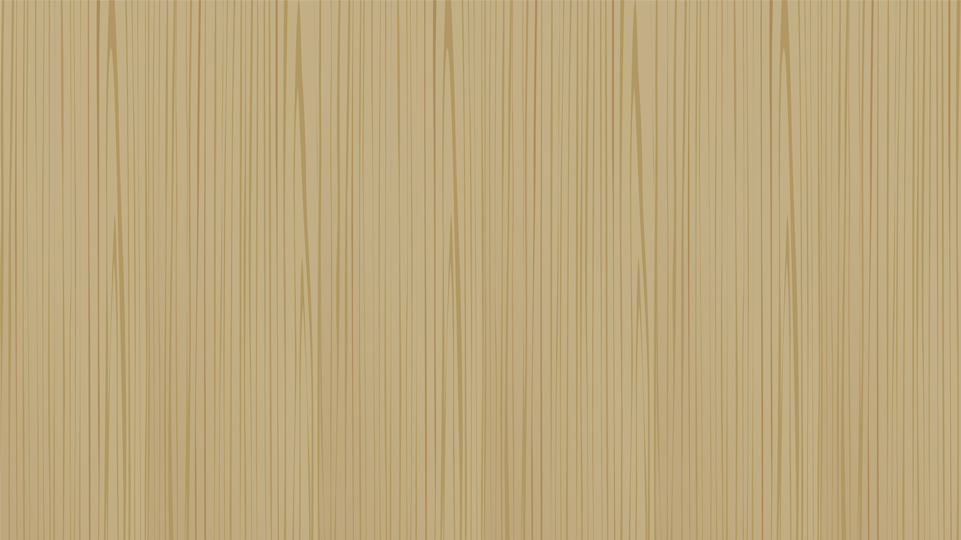 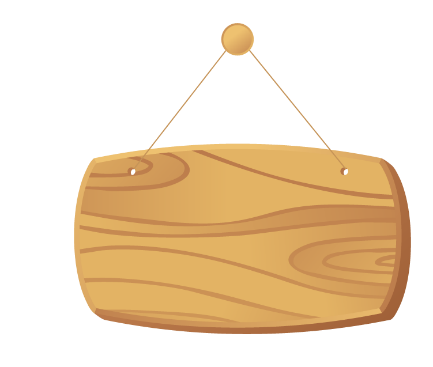 2
Đi học
(1)
Hương rừng thơm đồi vắng
Nước suối  trong thầm thì
Cọ xòe ô che nắng…
Râm mát đường em đi.
	(Hoàng Minh Chính)
Hôm qua em tới trường
Mẹ dắt tay từng bước
Hôm nay mẹ lên nương 
Một mình em tới lớp.

Trường của em be bé
Nằm lặng giữa rừng cây
Cô giáo em tre trẻ
Dạy em hát rất hay.
(3)
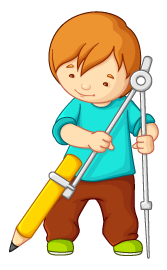 (2)
Đọc nối tiếp câu
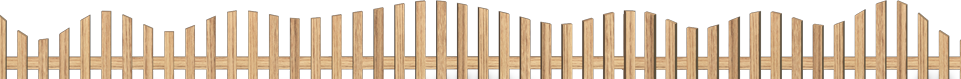 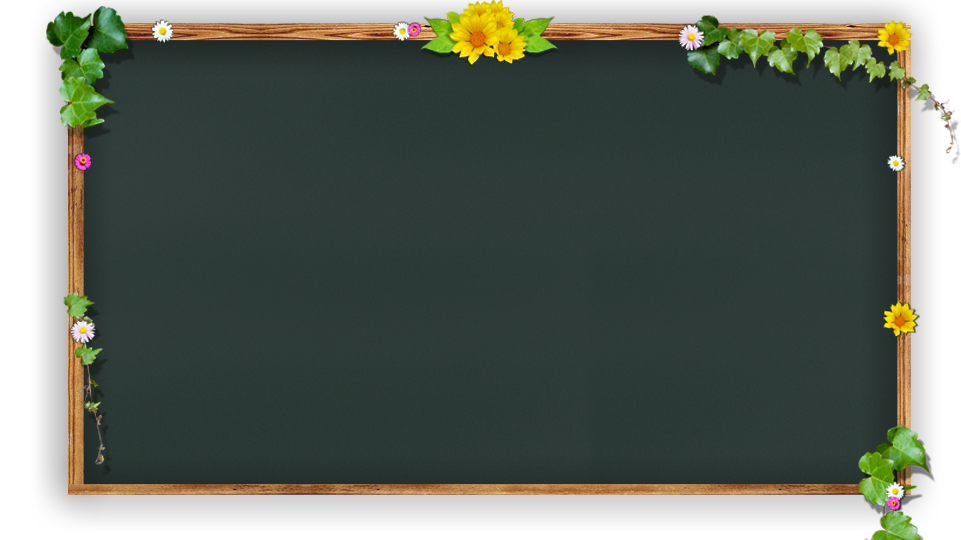 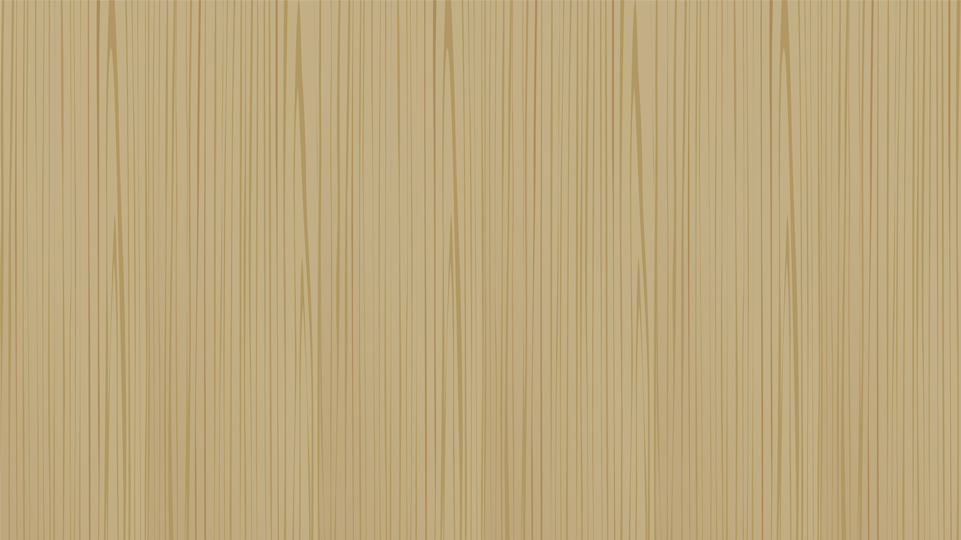 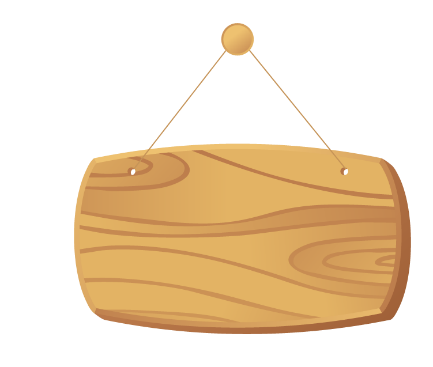 2
Đi học
Hương rừng thơm đồi vắng
Nước suối  trong thầm thì
Cọ xòe ô che nắng…
Râm mát đường em đi.
	(Hoàng Minh Chính)
(1)
Hôm qua em tới trường
Mẹ dắt tay từng bước
Hôm nay mẹ lên nương 
Một mình em tới lớp.

Trường của em be bé
Nằm lặng giữa rừng cây
Cô giáo em tre trẻ
Dạy em hát rất hay.
(3)
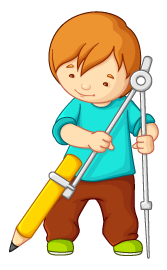 (2)
Đọc nối tiếp khổ thơ
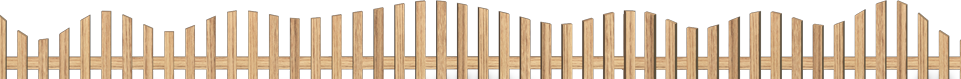 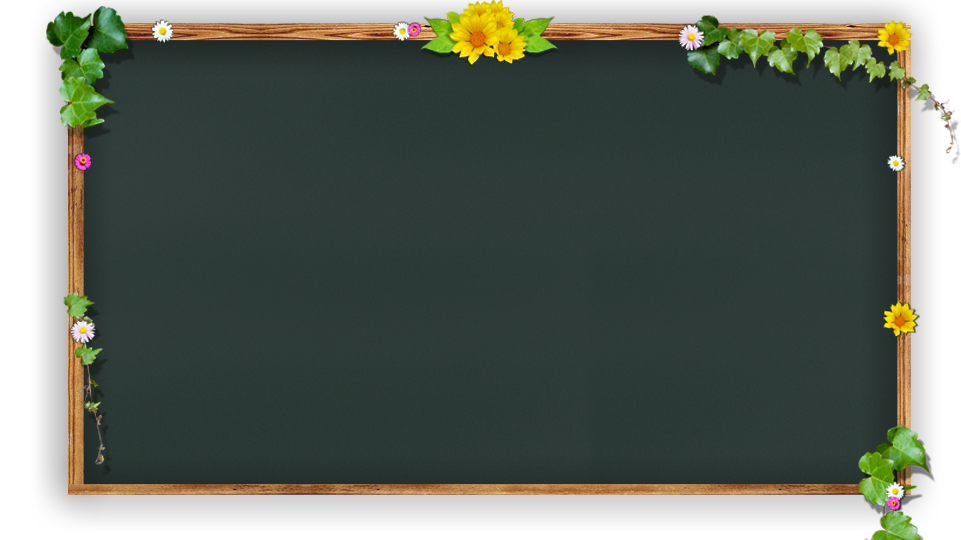 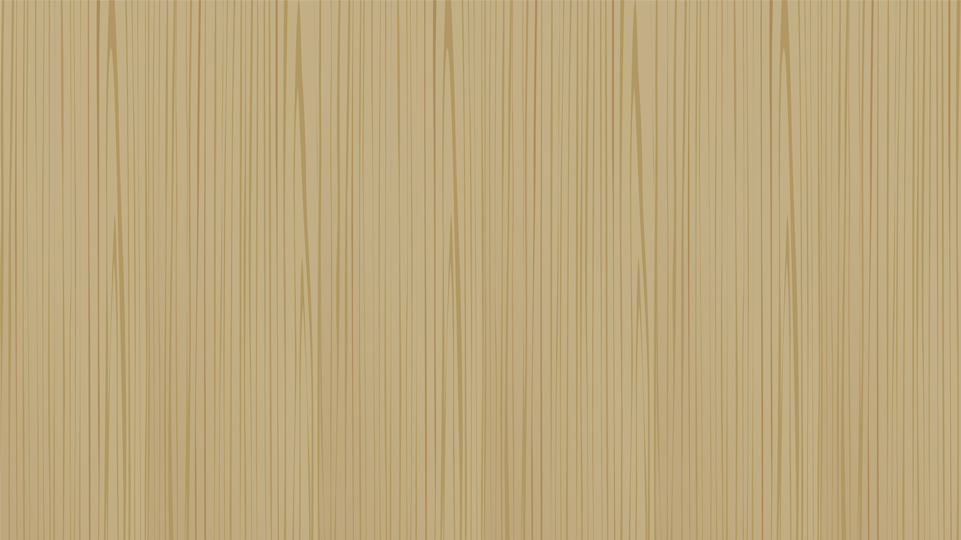 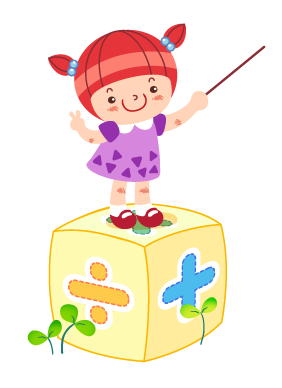 Luyện đọc theo nhóm 4
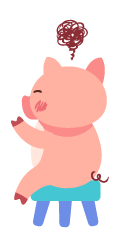 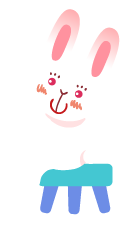 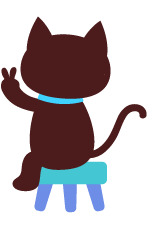 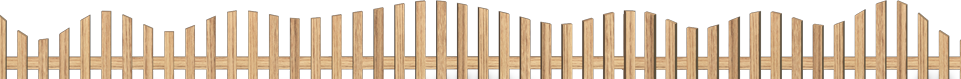 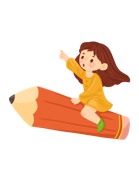 Luyện đọc nhóm
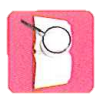 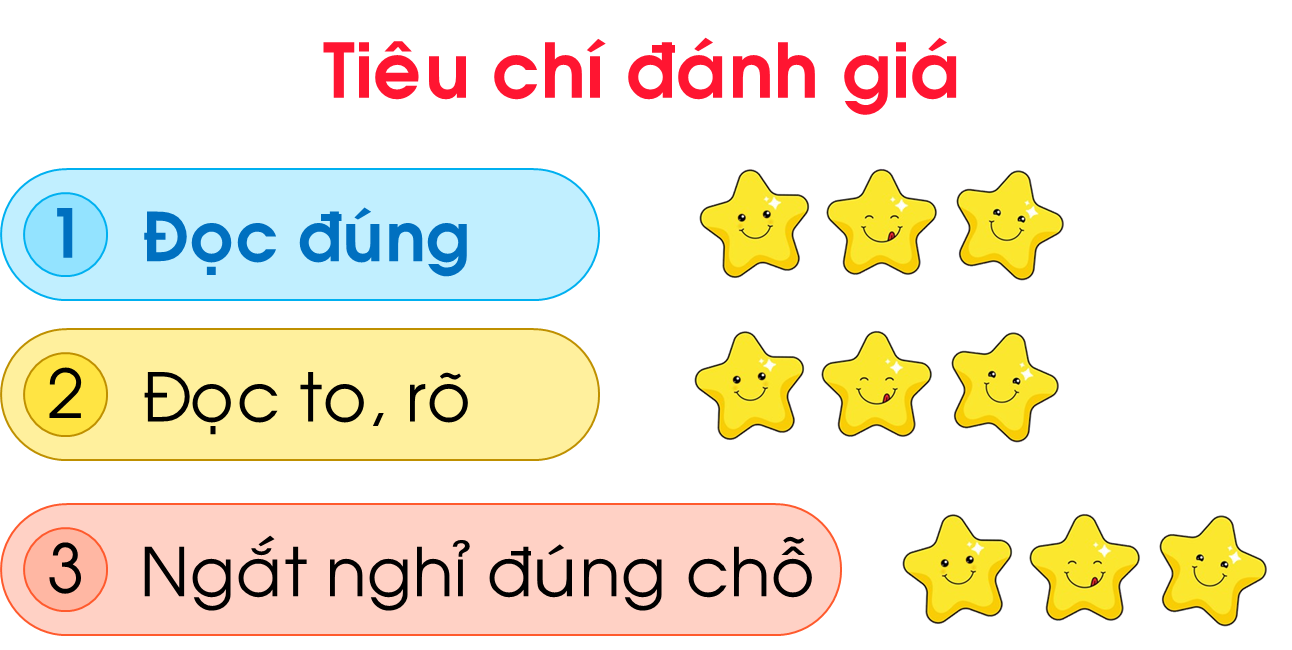 Yêu cầu
- Phân công đọc theo đoạn
- Tất cả thành viên đều đọc
- Giải nghĩa từ cùng nhau
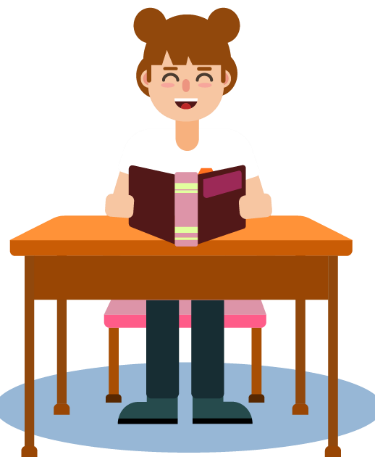 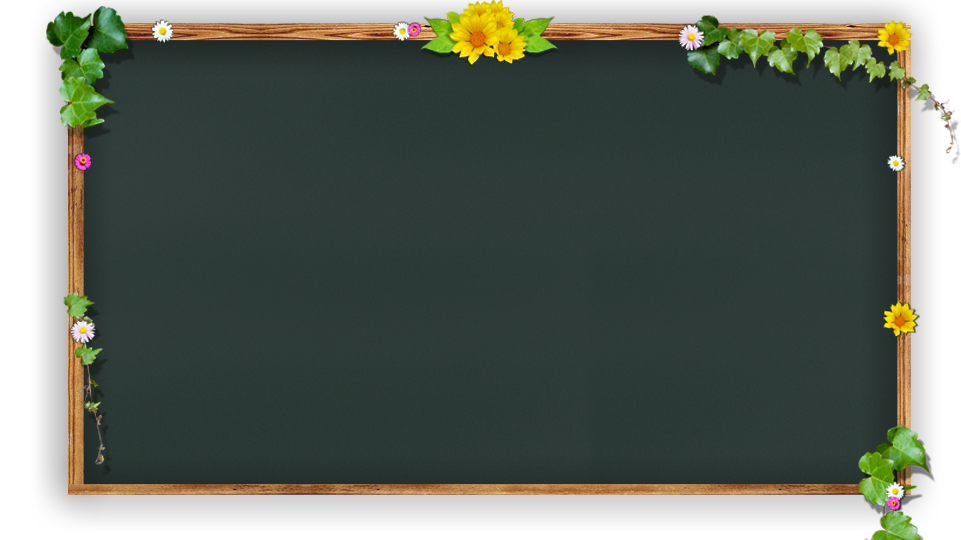 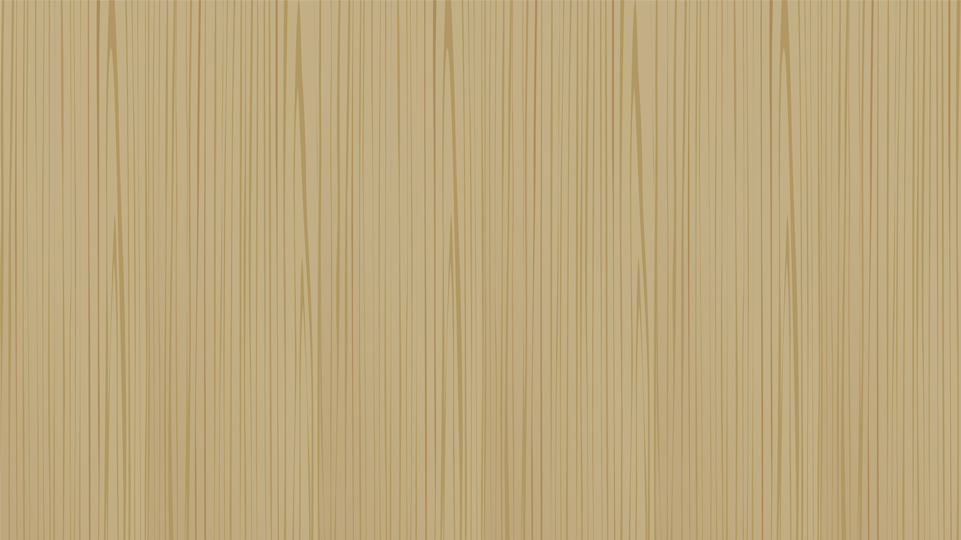 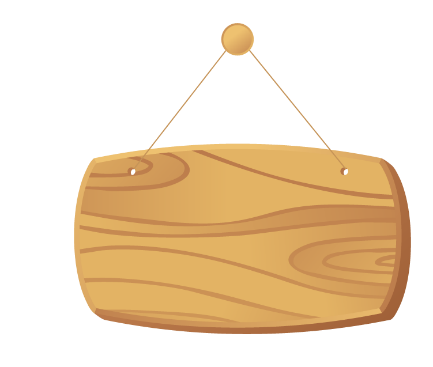 2
Đi học
Hương rừng thơm đồi vắng
Nước suối  trong thầm thì
Cọ xòe ô che nắng…
Râm mát đường em đi.
	(Hoàng Minh Chính)
(1)
Hôm qua em tới trường
Mẹ dắt tay từng bước
Hôm nay mẹ lên nương 
Một mình em tới lớp.

Trường của em be bé
Nằm lặng giữa rừng cây
Cô giáo em tre trẻ
Dạy em hát rất hay.
(3)
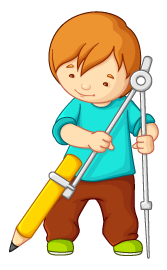 (2)
Thi đua
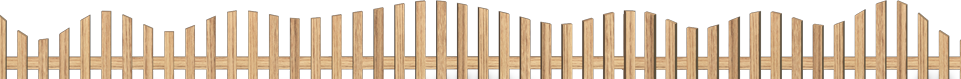 Tiêu chí đánh giá
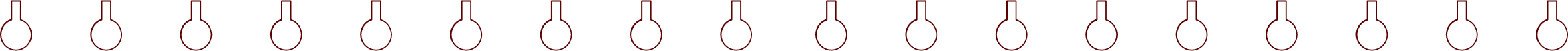 1
Đọc đúng
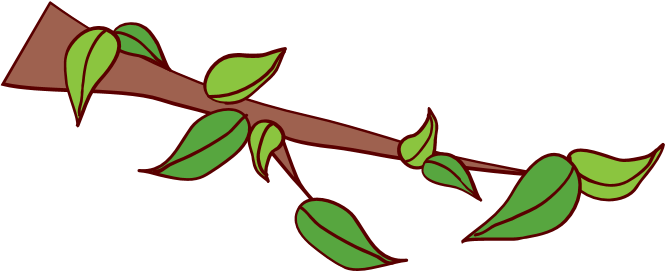 2
Đọc to, rõ
Luyện đọc toàn bài
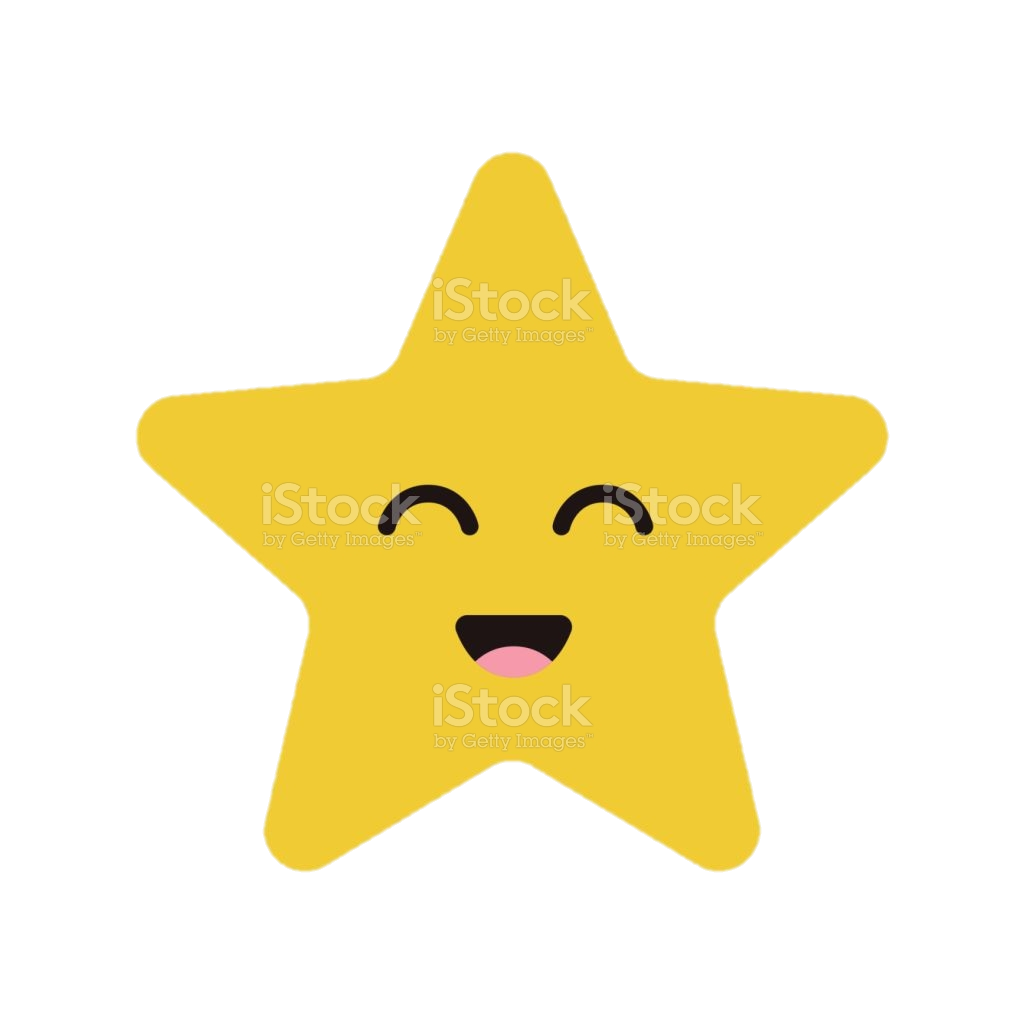 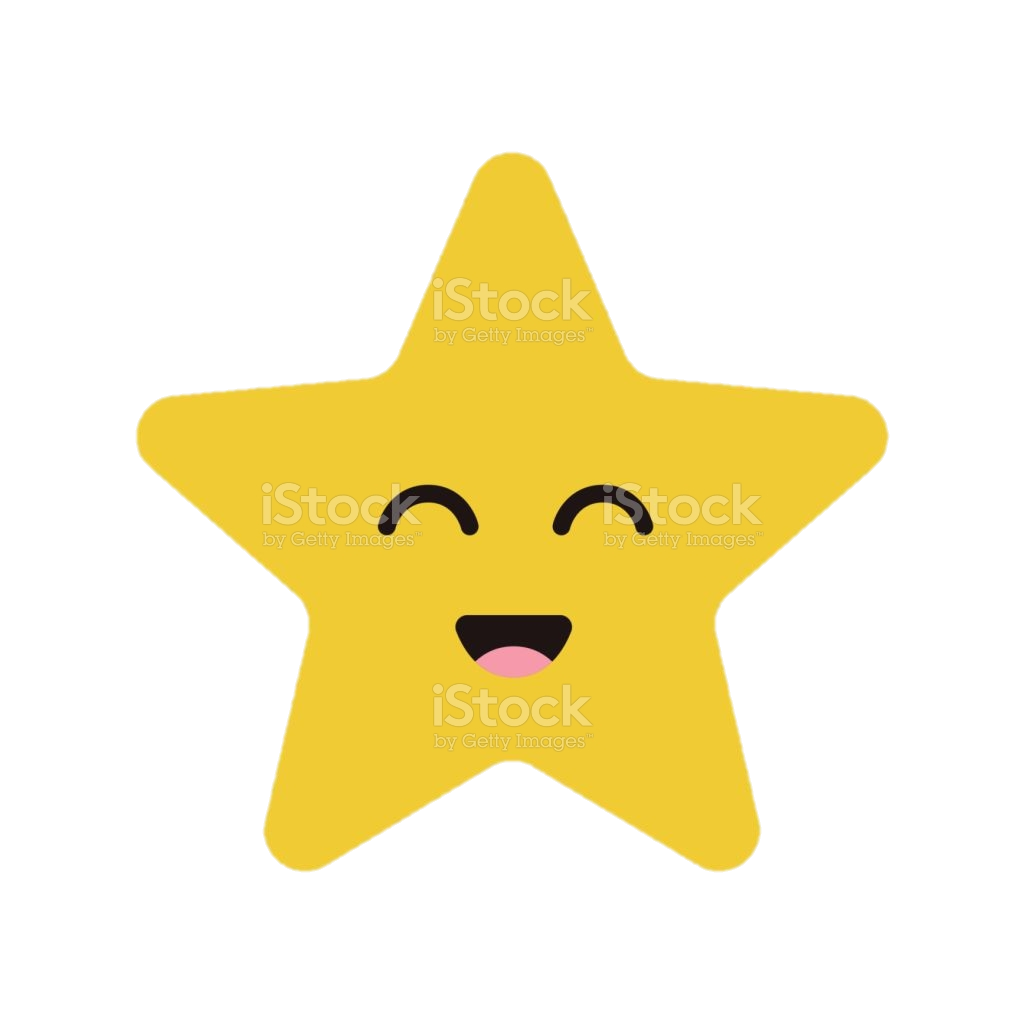 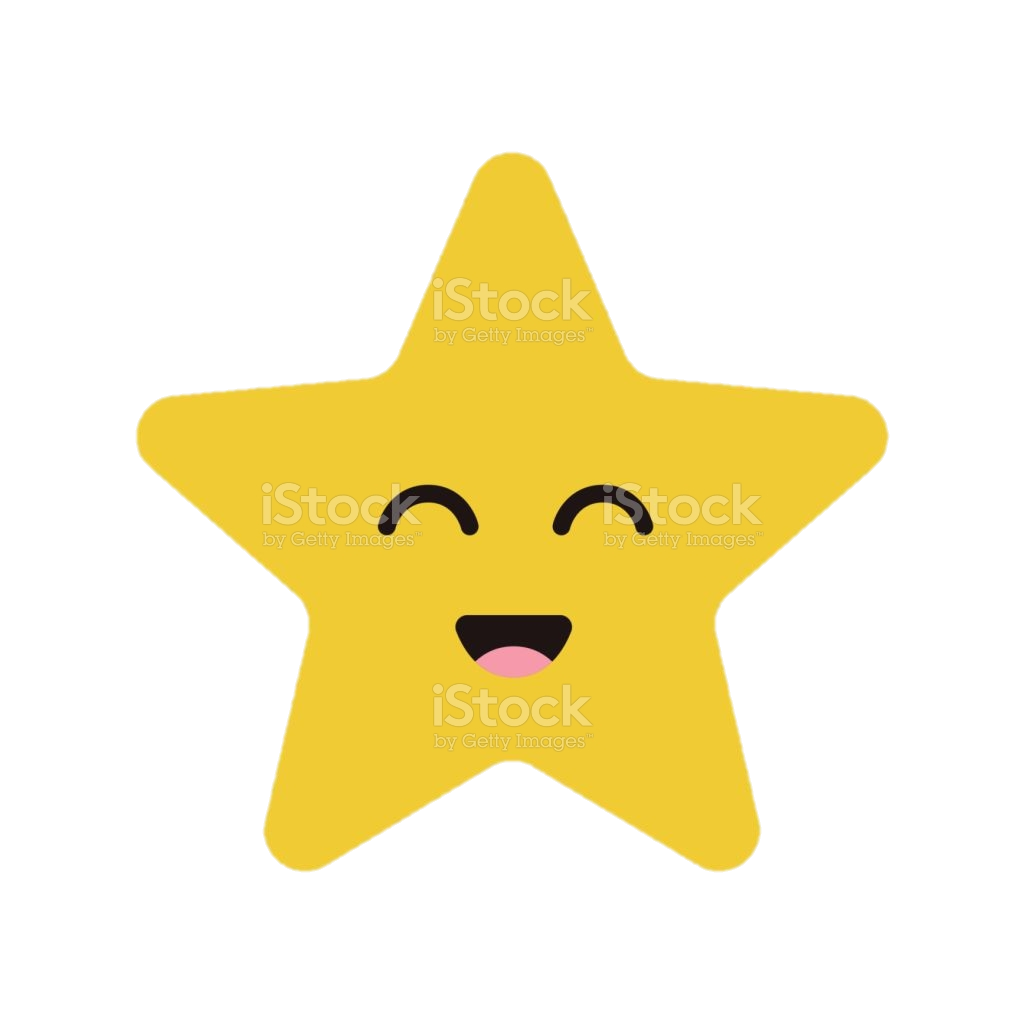 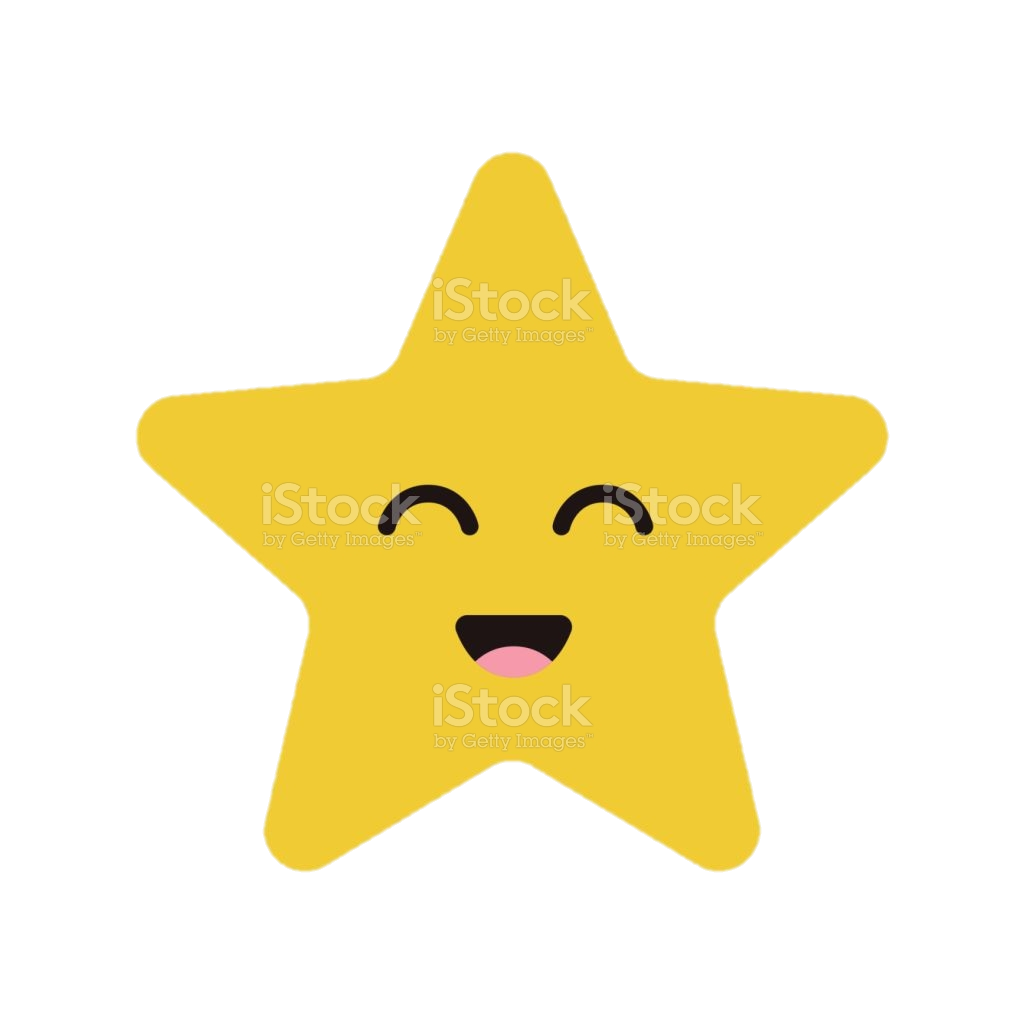 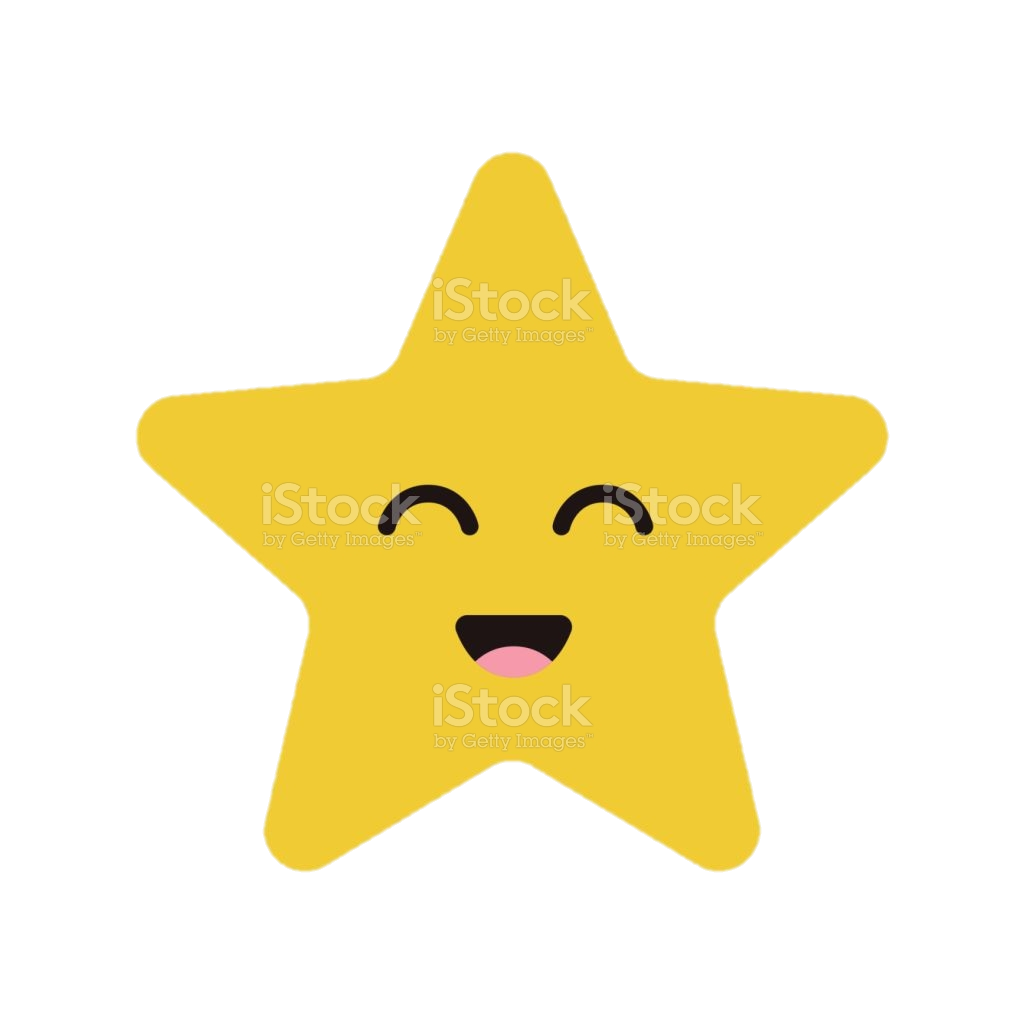 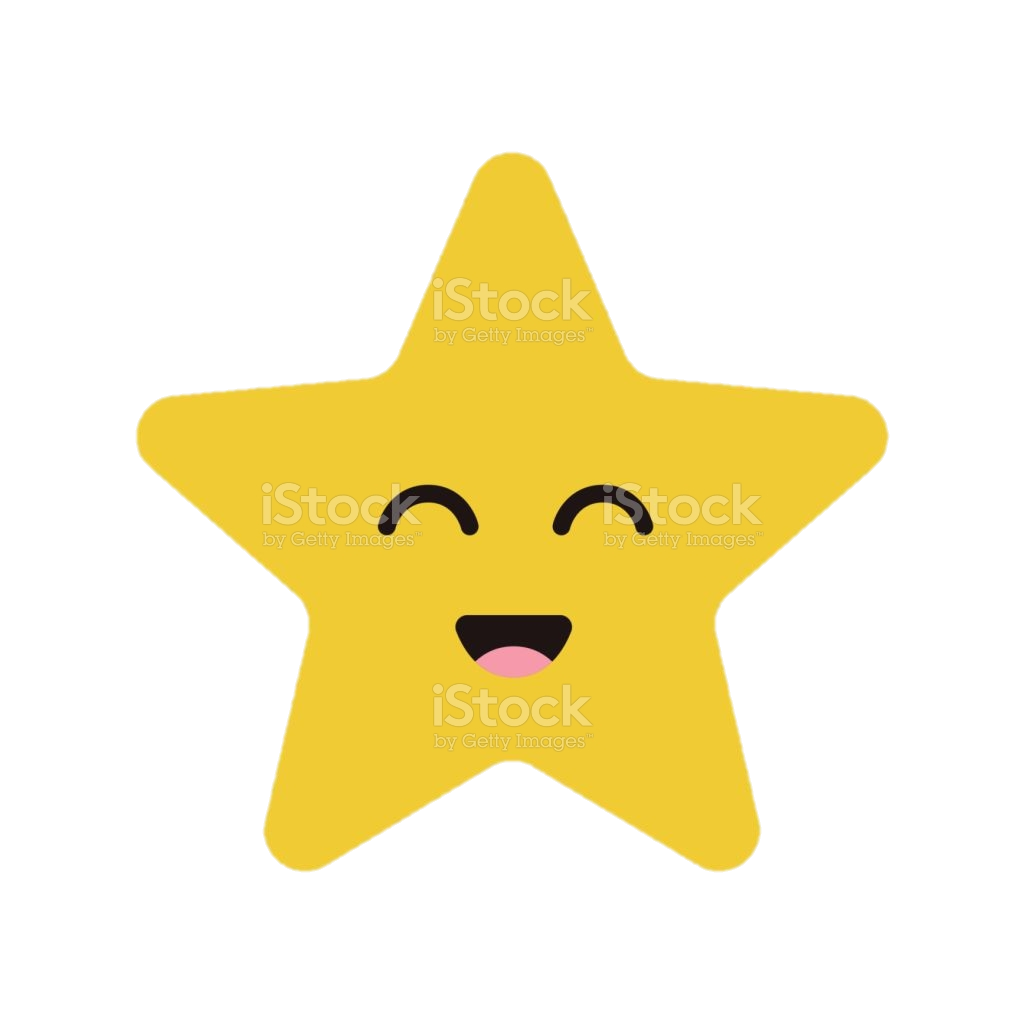 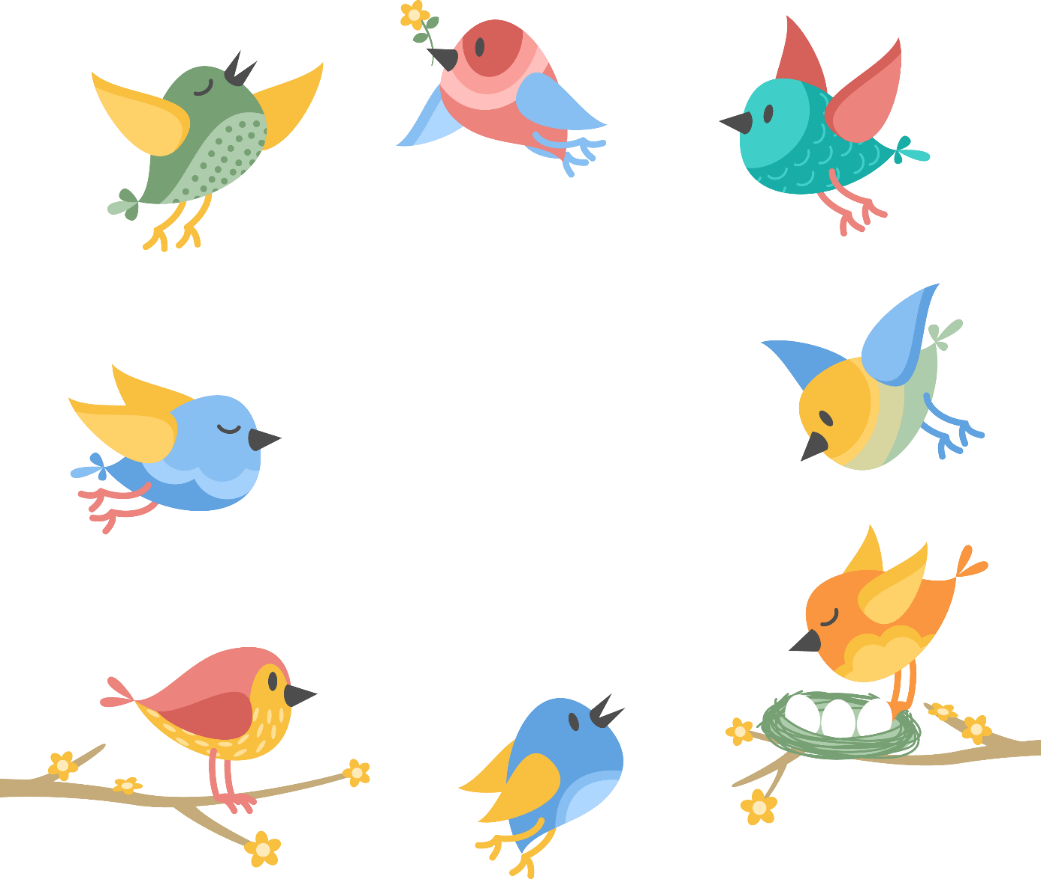 4
Đọc và nhấn giọng
 phù hợp
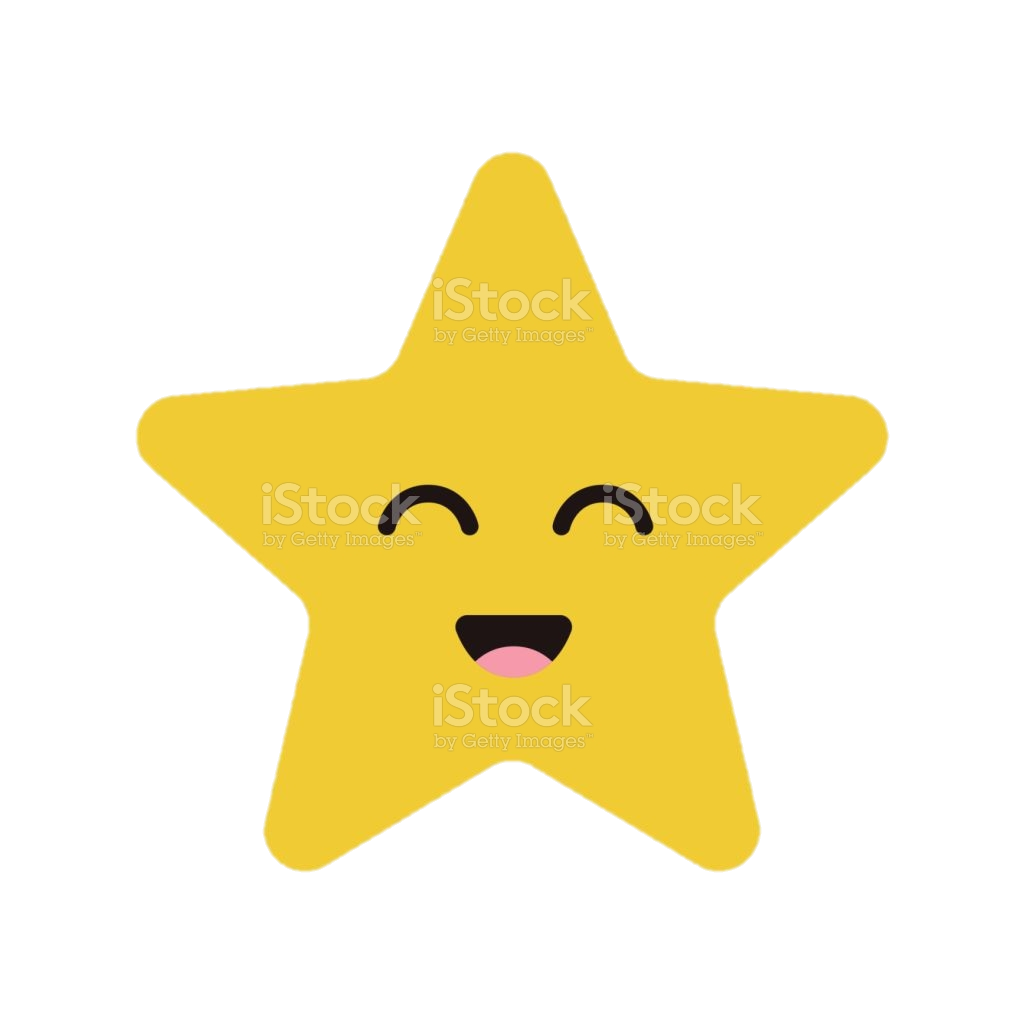 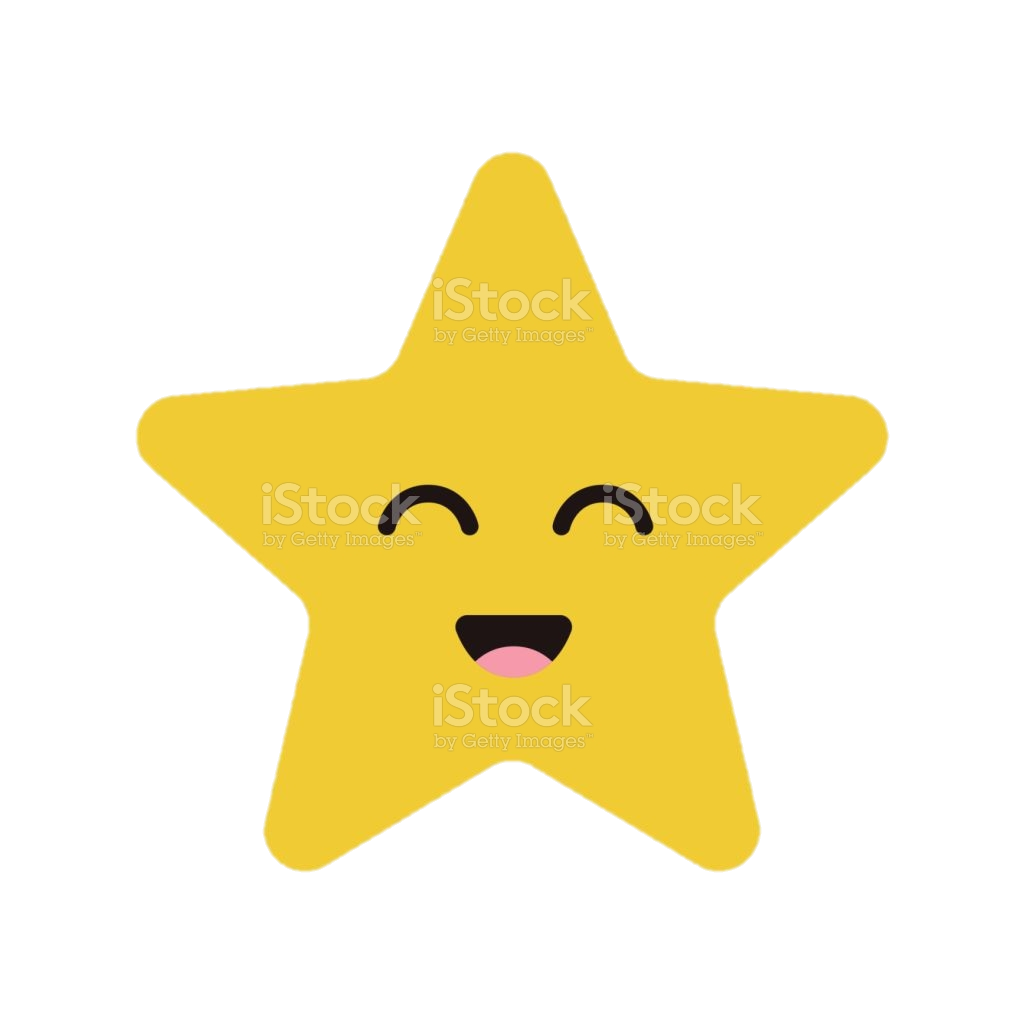 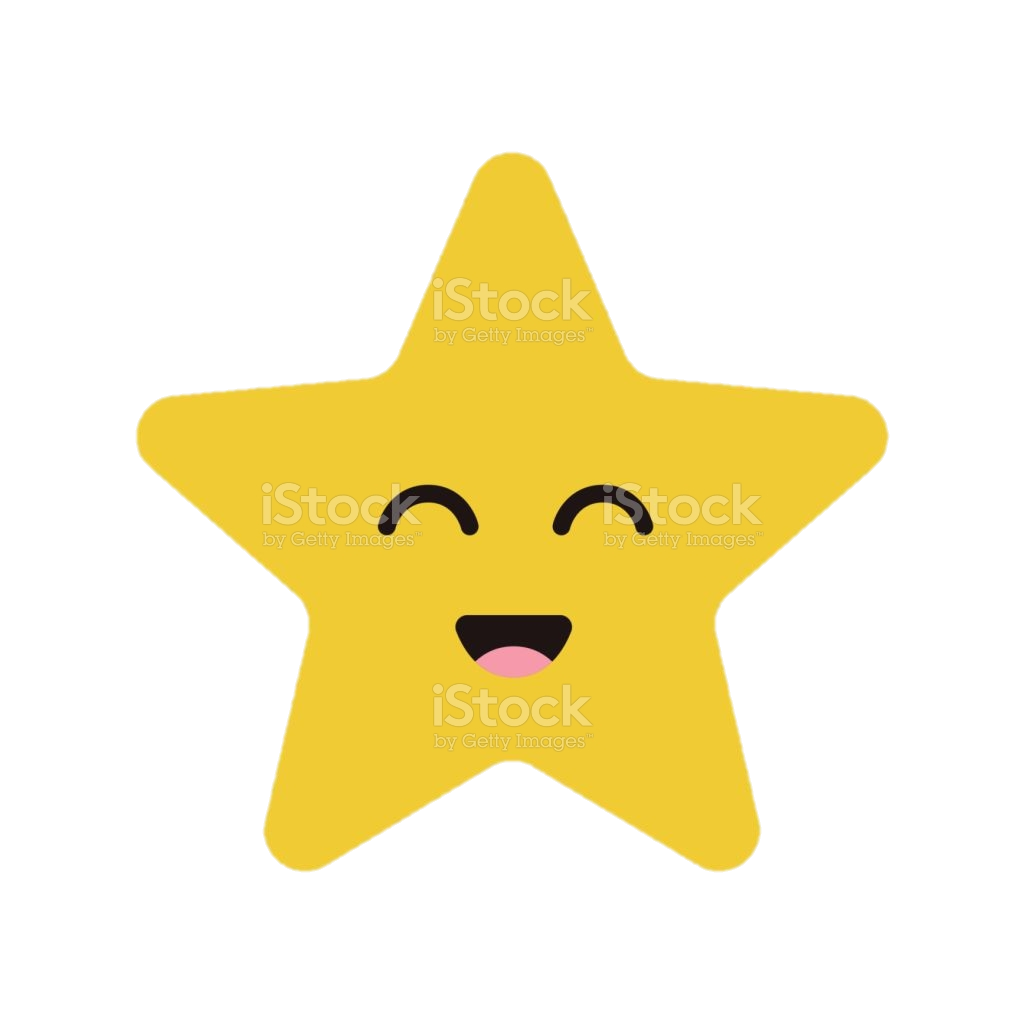 3
Ngắt, nghỉ đúng chỗ
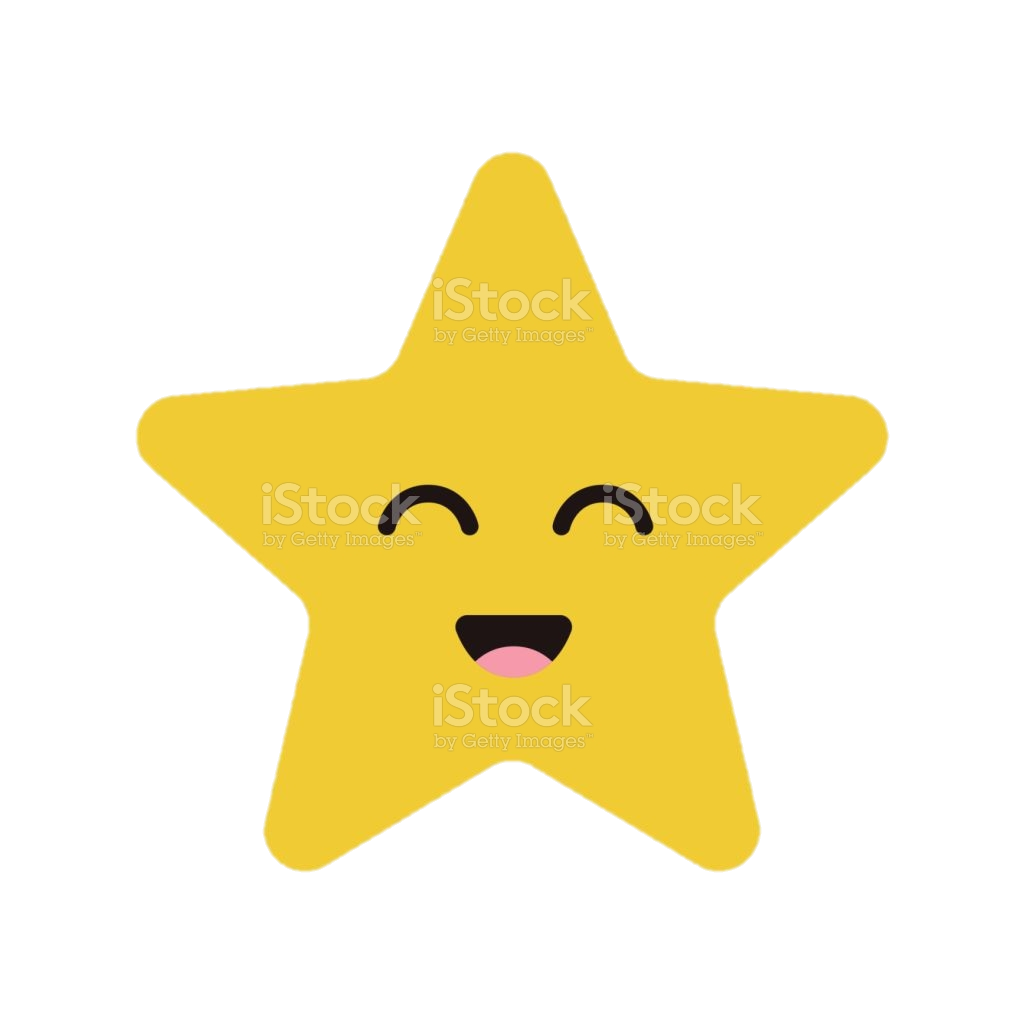 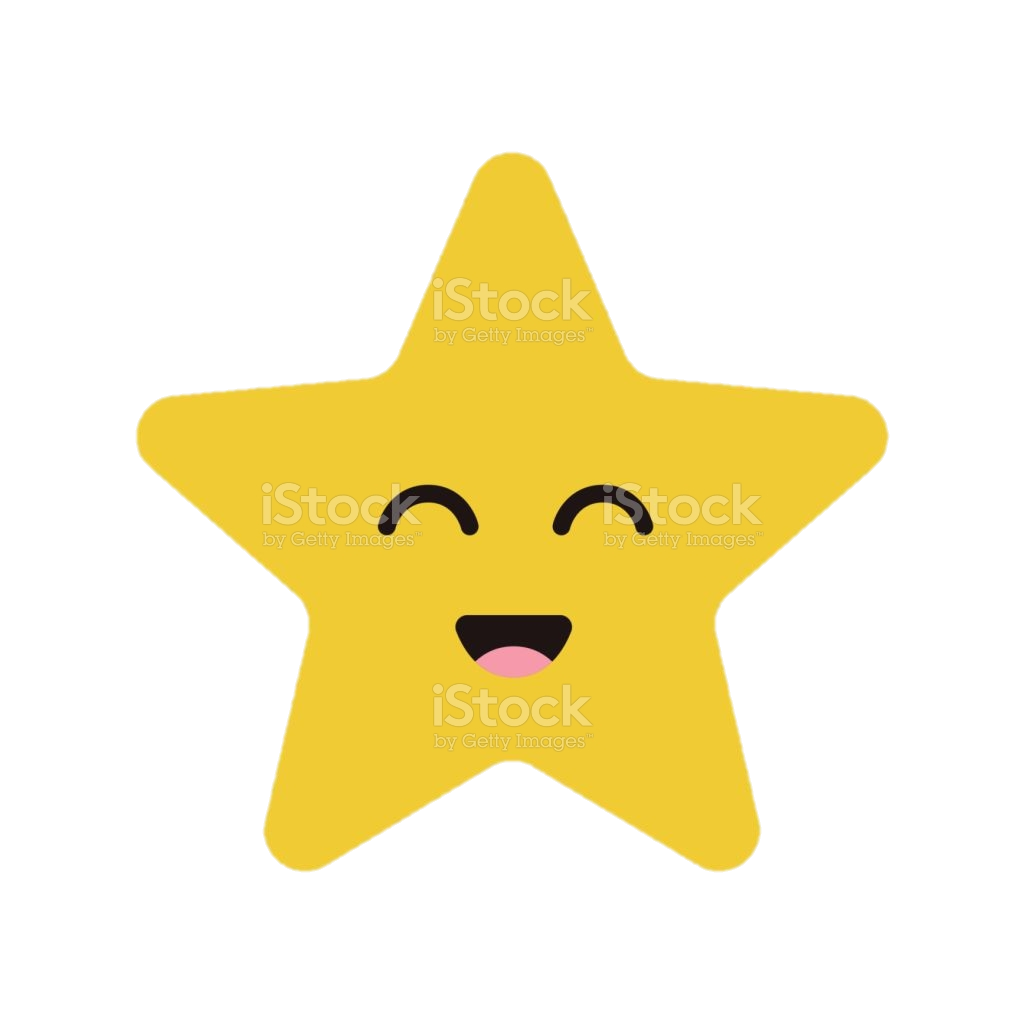 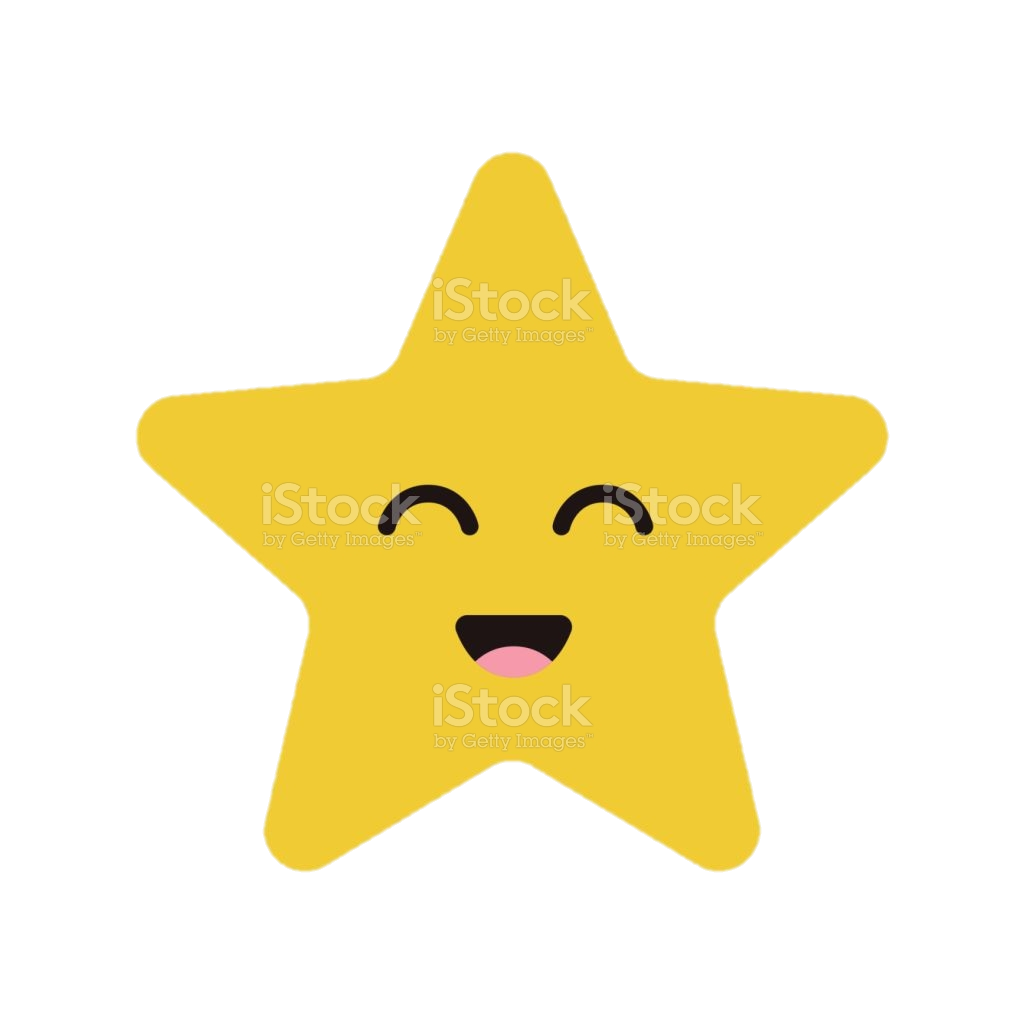 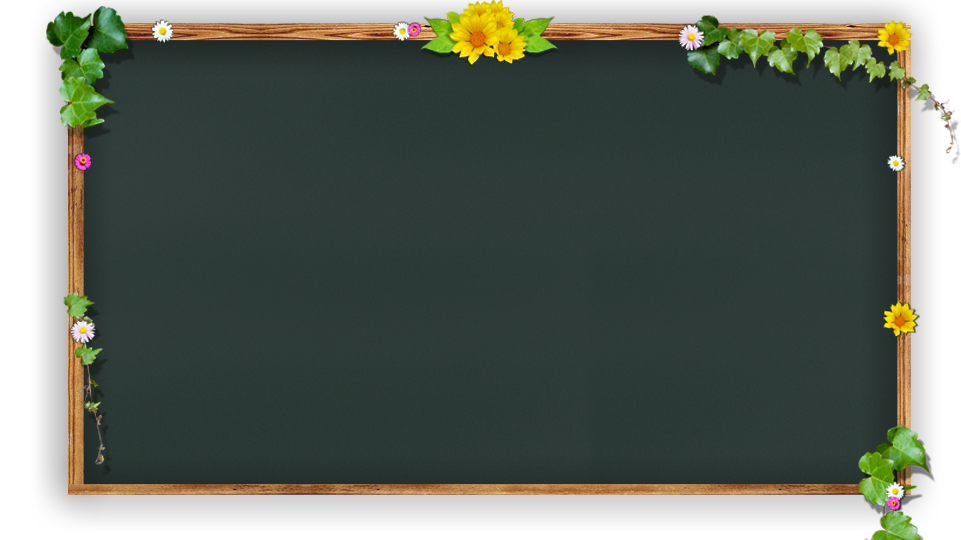 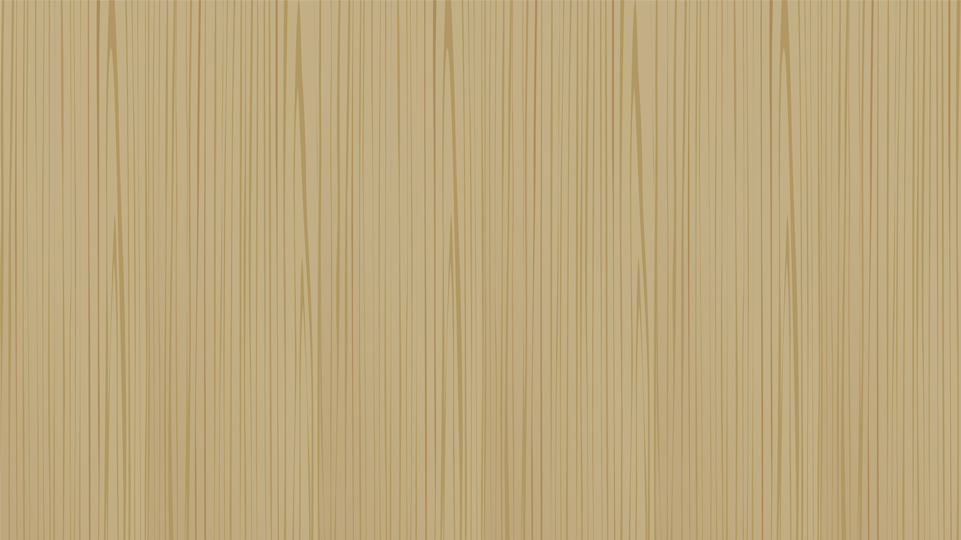 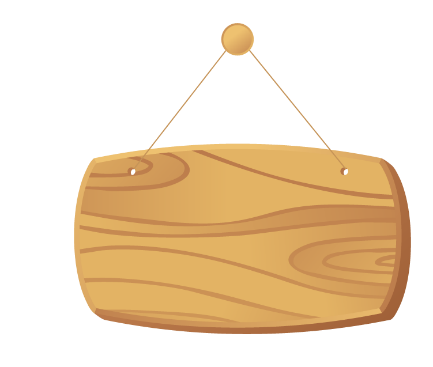 2
Đi học
Hương rừng thơm đồi vắng
Nước suối  trong thầm thì
Cọ xòe ô che nắng…
Râm mát đường em đi.
	(Hoàng Minh Chính)
(1)
Hôm qua em tới trường
Mẹ dắt tay từng bước
Hôm nay mẹ lên nương 
Một mình em tới lớp.

Trường của em be bé
Nằm lặng giữa rừng cây
Cô giáo em tre trẻ
Dạy em hát rất hay.
(3)
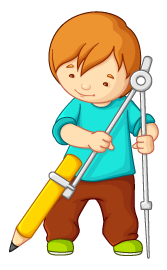 (2)
Đọc toàn bài
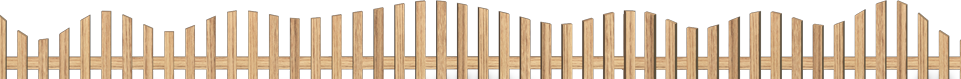 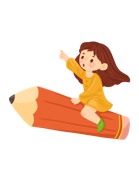 3
Tìm ở cuối các dòng thơ những tiếng cùng vần với nhau
trường
nương
bé
trẻ
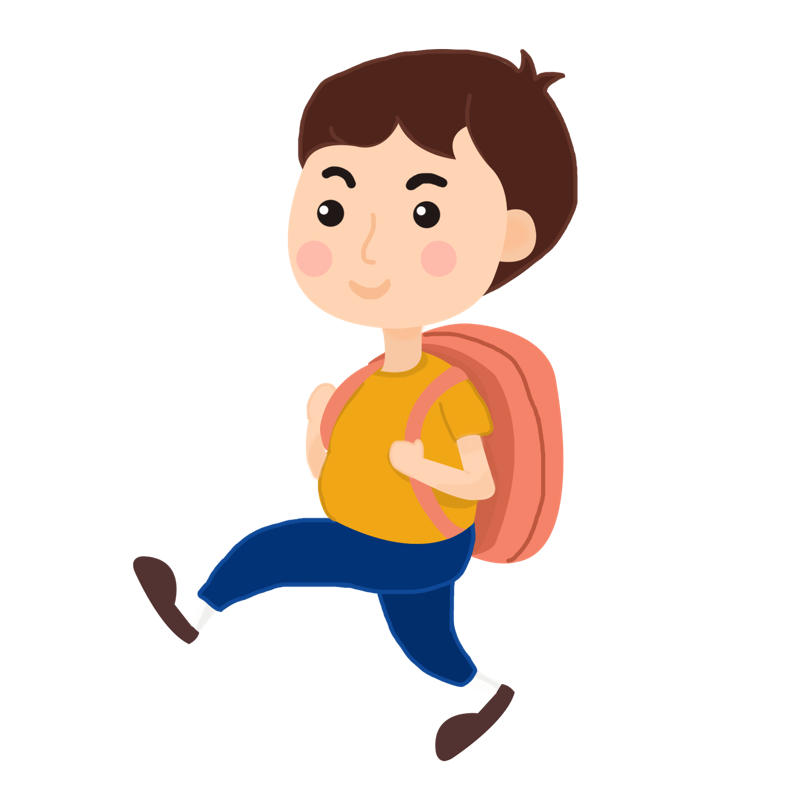 vắng
nắng
thì
đi
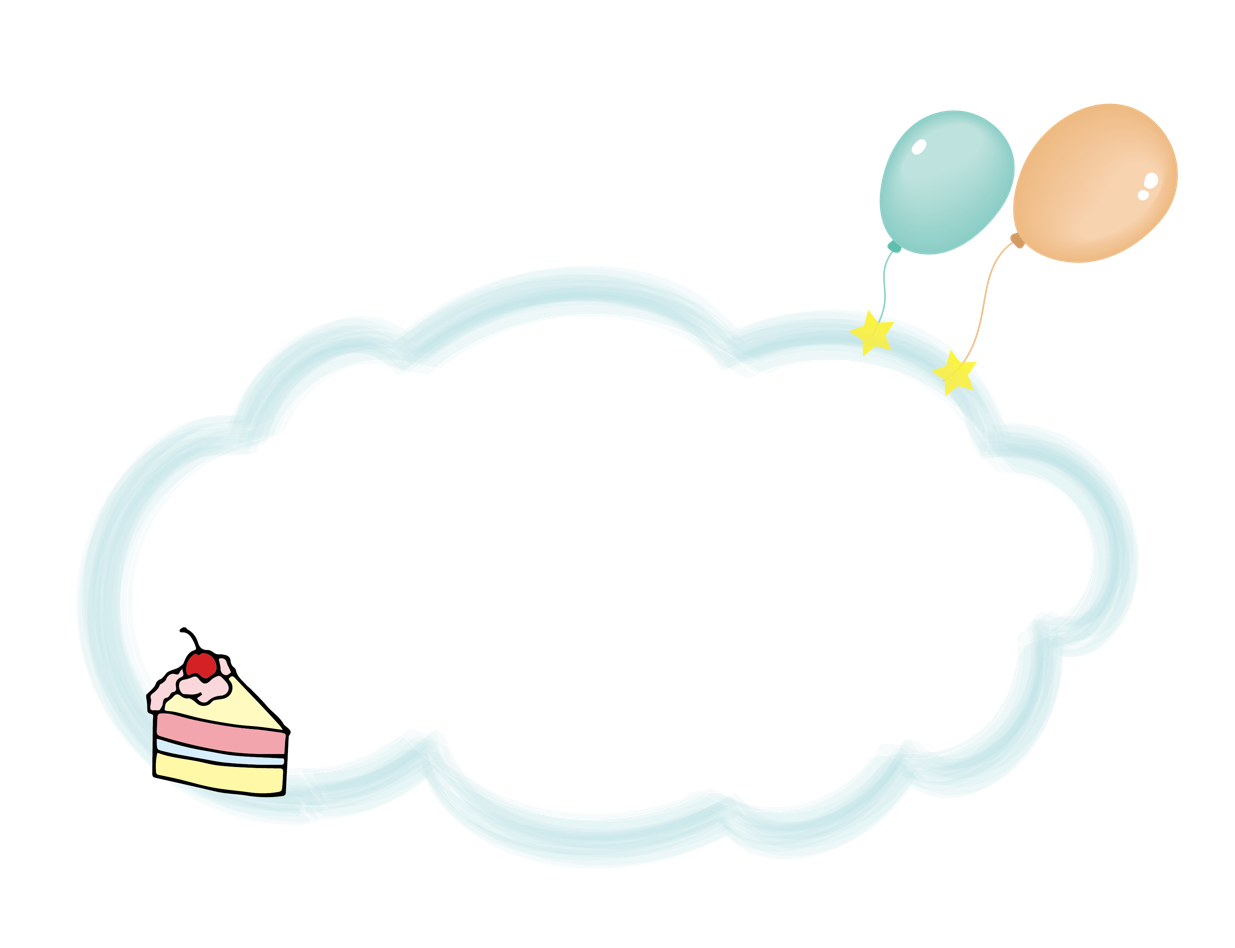 Trả lời câu hỏi
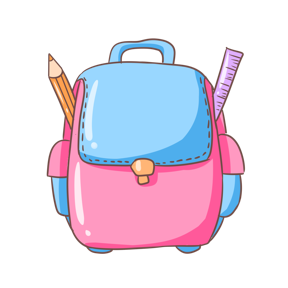 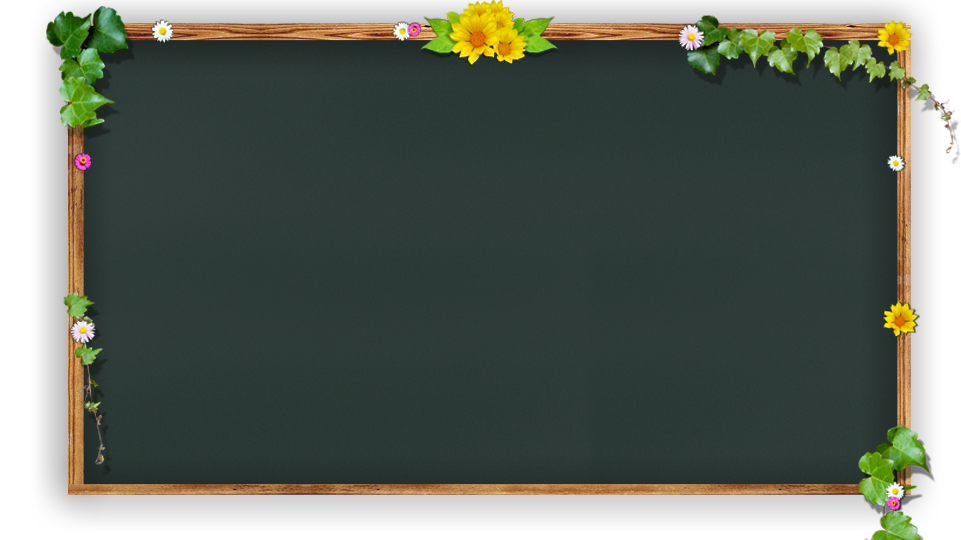 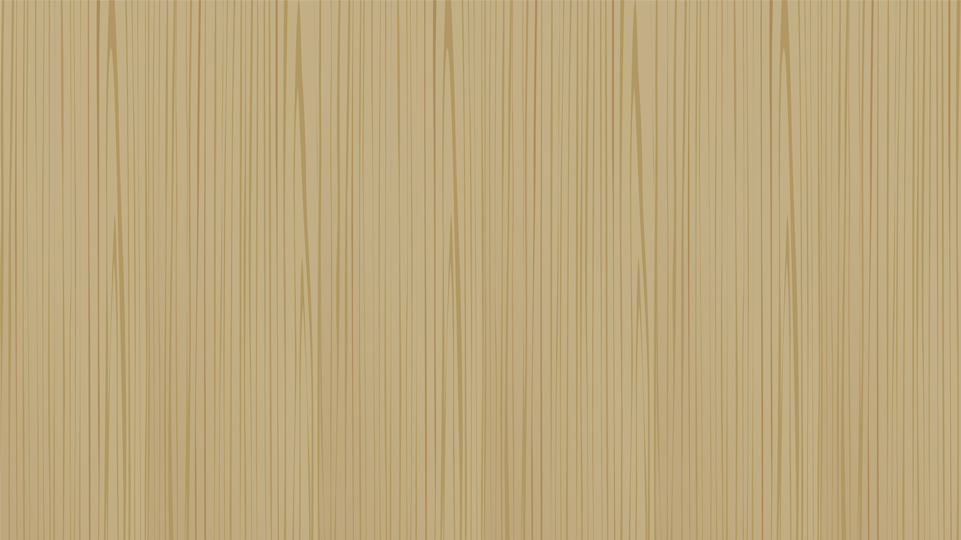 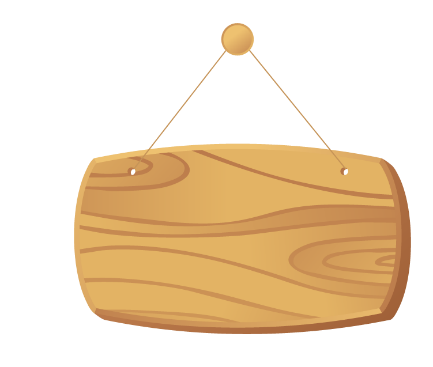 Trả lời câu hỏi
a. Vì sao hôm nay bạn nhỏ đi học một mình?
Hôm nay bạn nhỏ đi học một mình vì mẹ bạn nhỏ lên nương
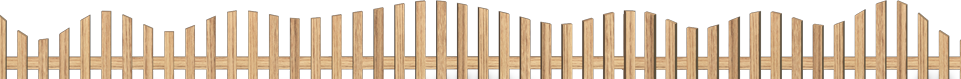 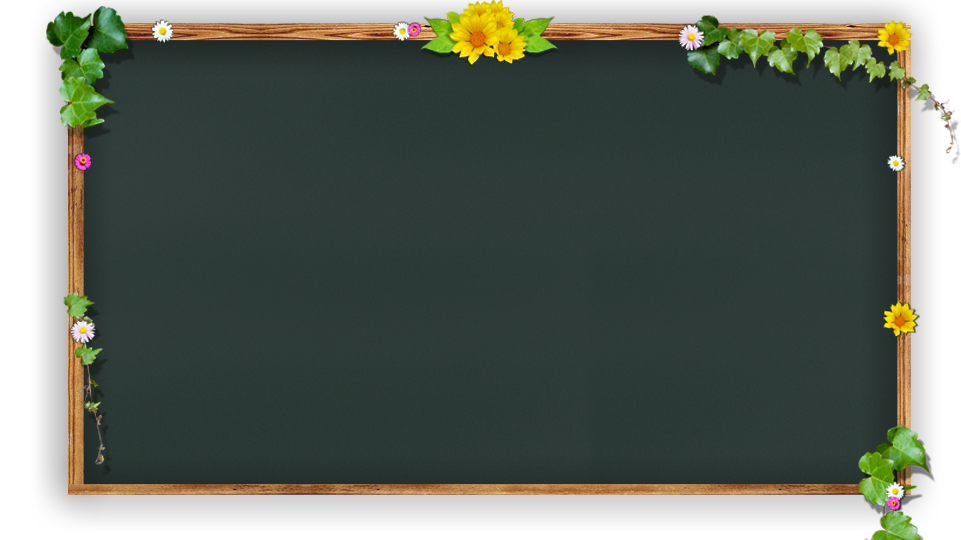 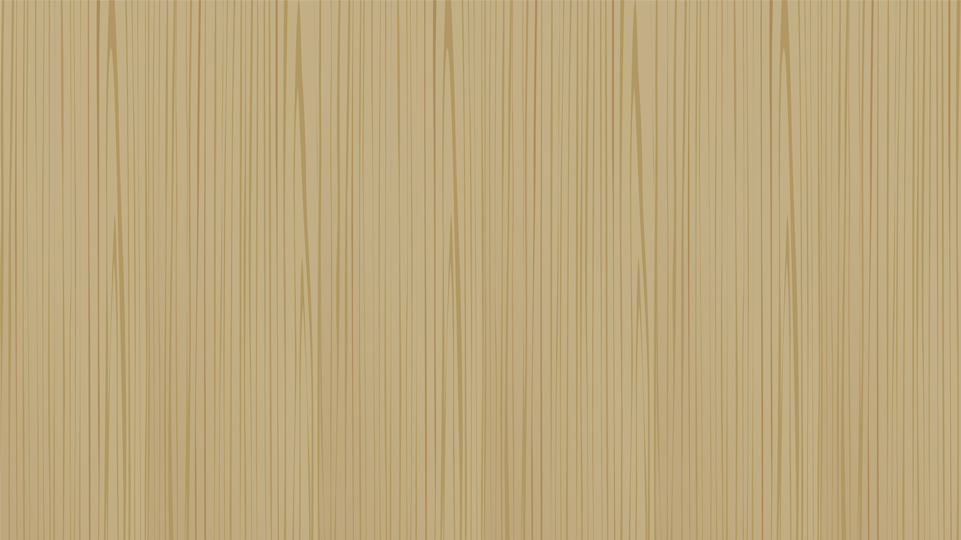 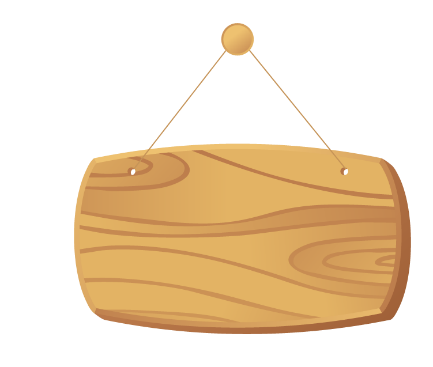 Trả lời câu hỏi
b. Trường của bạn nhỏ có đặc điểm gì?
Trường của em be bé
Nằm lặng giữa rừng cây
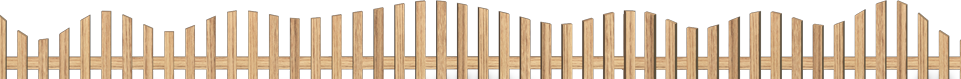 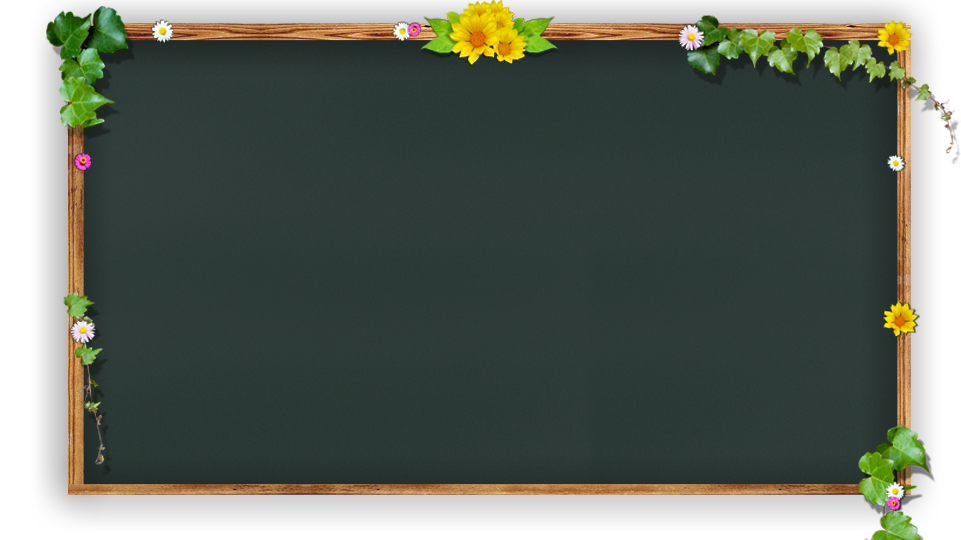 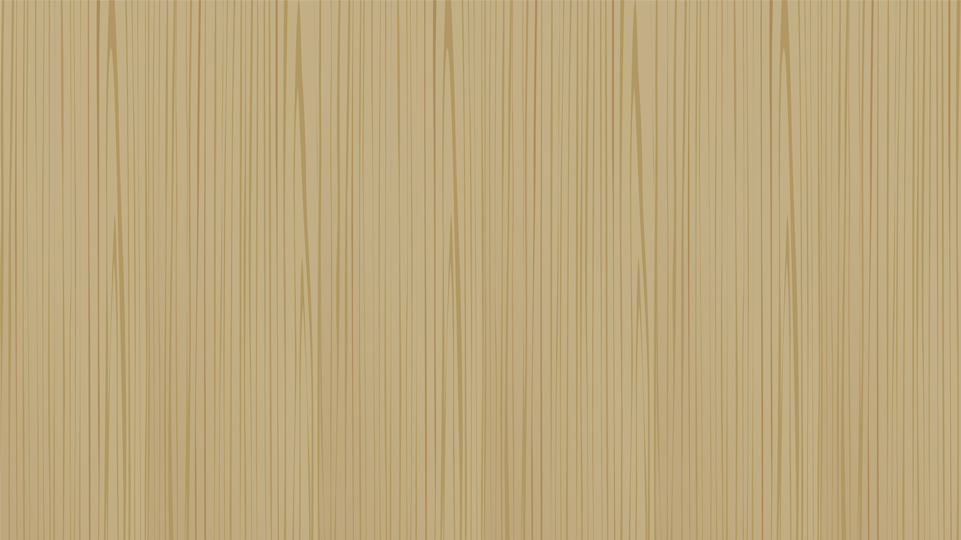 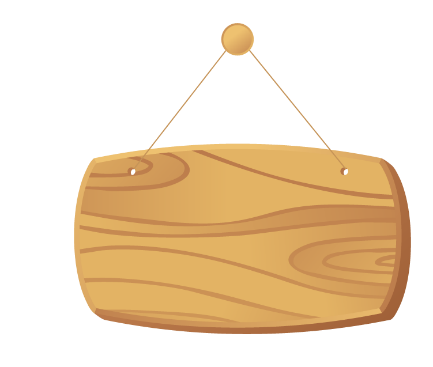 Trả lời câu hỏi
c. Cảnh trên đường đến trường có gì?
Trên đường có nước suối  trong, cây cọ râm mát đường đi
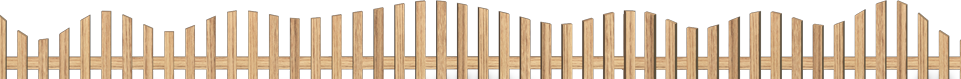 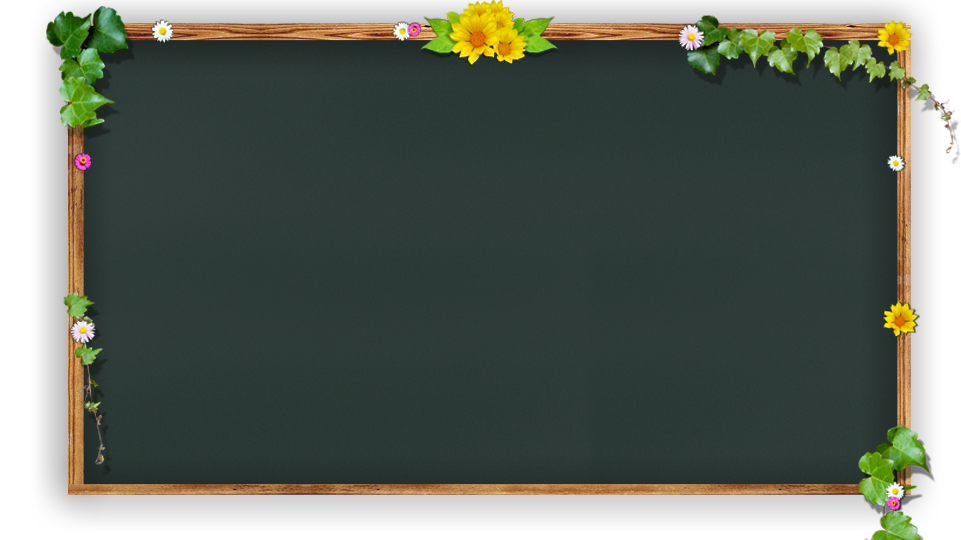 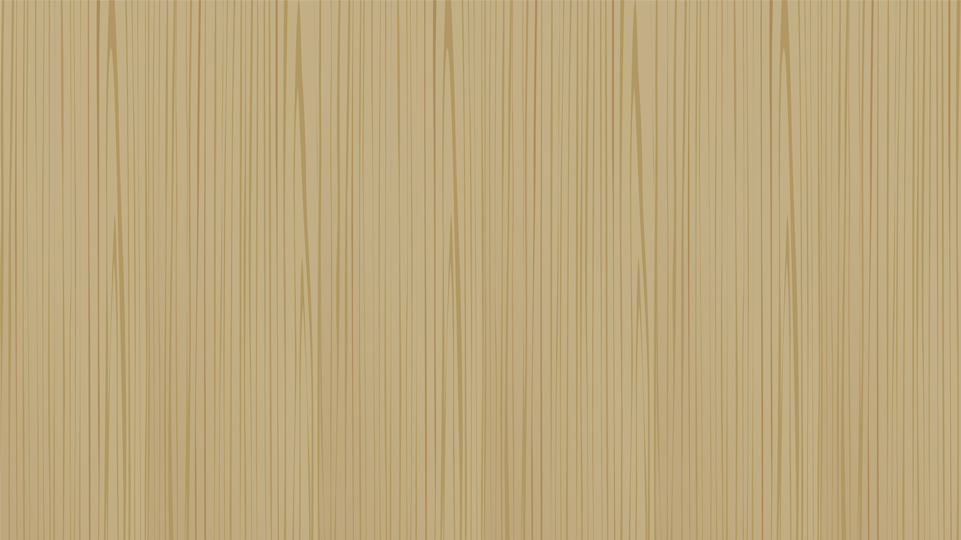 Hôm qua em tới trường
Mẹ dắt tay từng bước
Hôm nay mẹ lên nương 
Một mình em tới lớp.
Trường của em be bé
Nằm lặng giữa rừng cây
Cô giáo em tre trẻ
Dạy em hát rất hay.
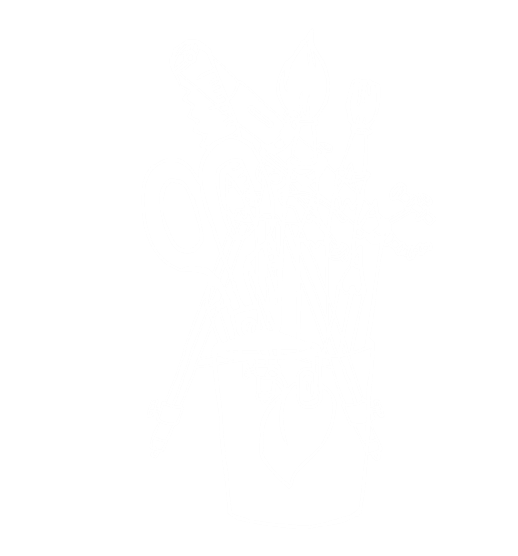 5. Học thuộc lòng 2 khổ thơ đầu
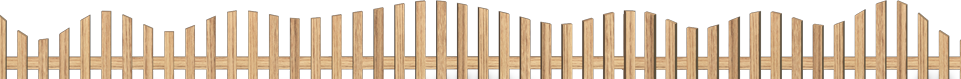 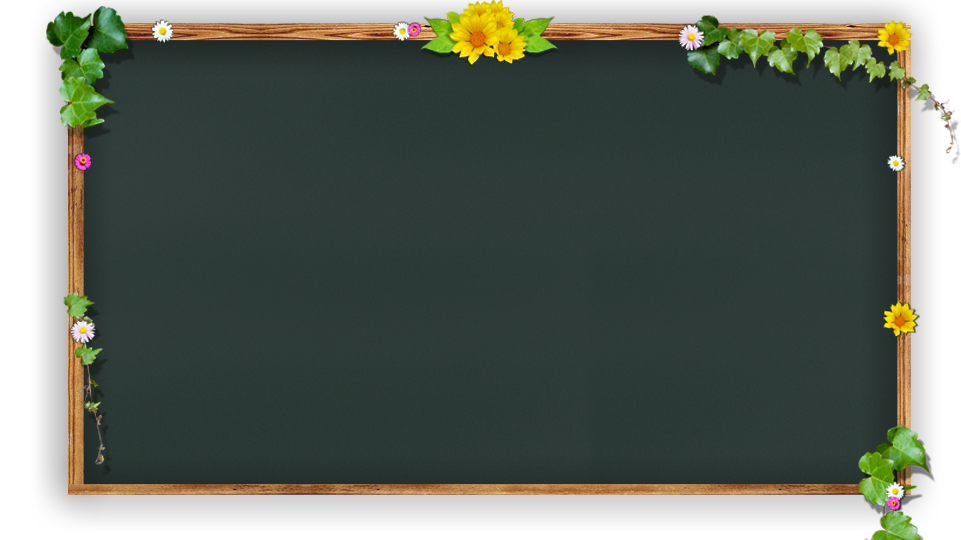 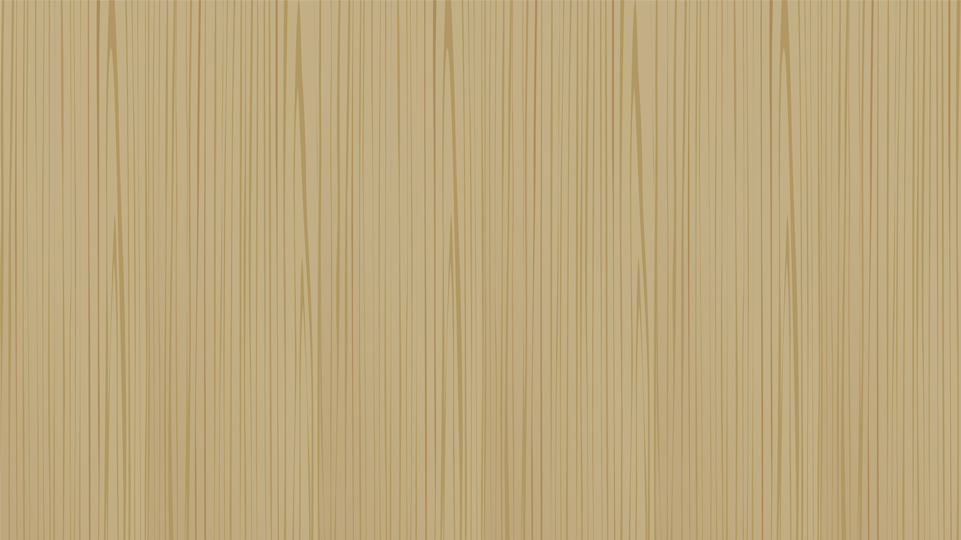 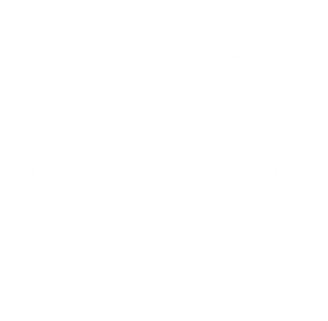 6
Hát về một bài hát về thầy cô
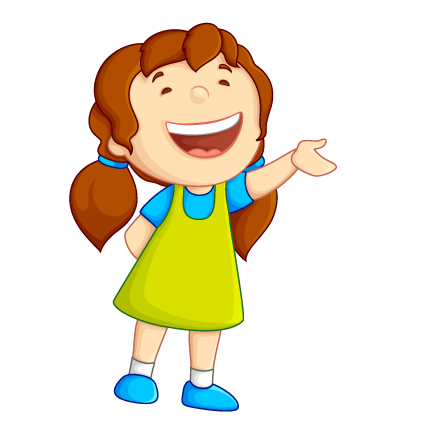 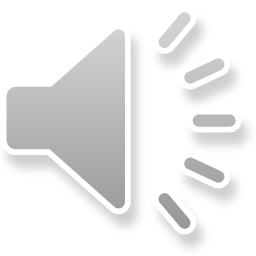 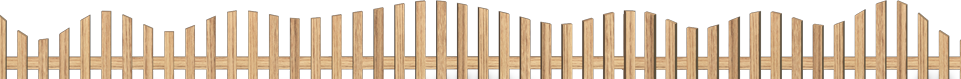 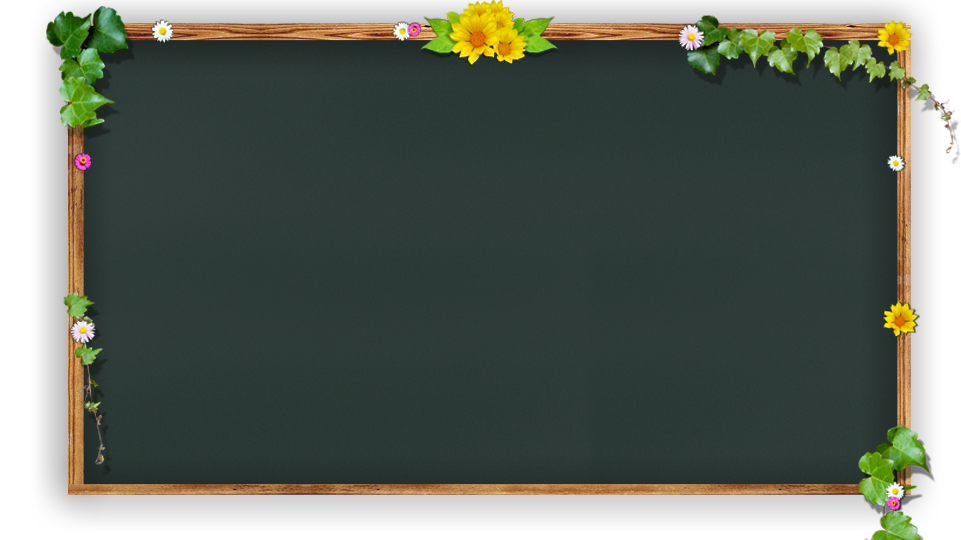 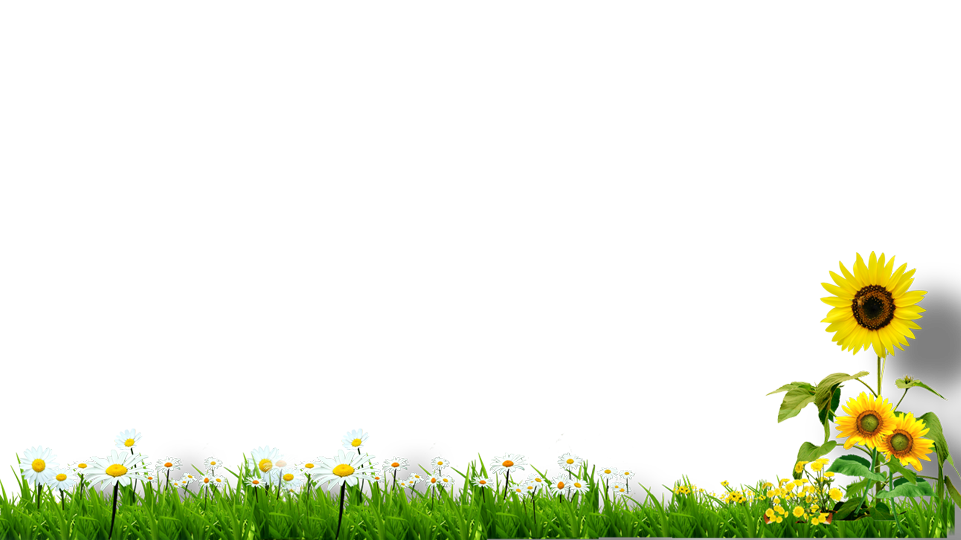 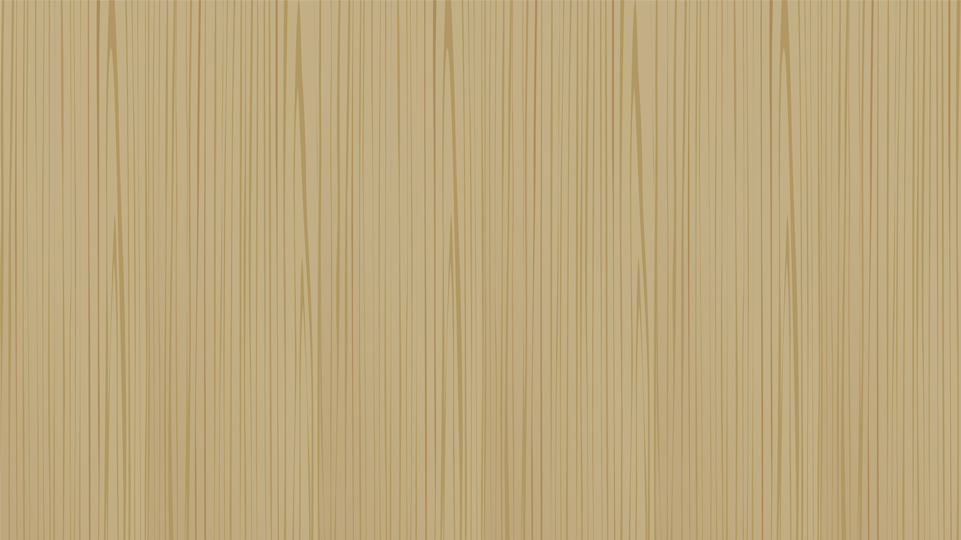 Thiết kế : Hương Thảo – tranthao121004@gmail.com
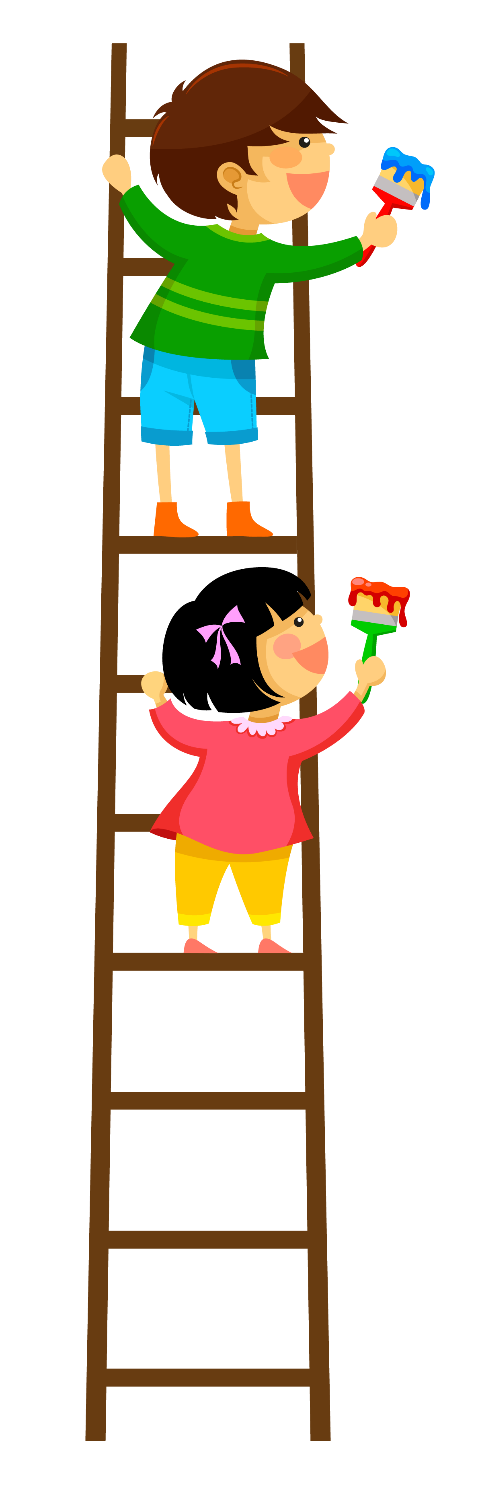 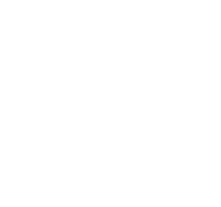 Chào tạm biệt các em
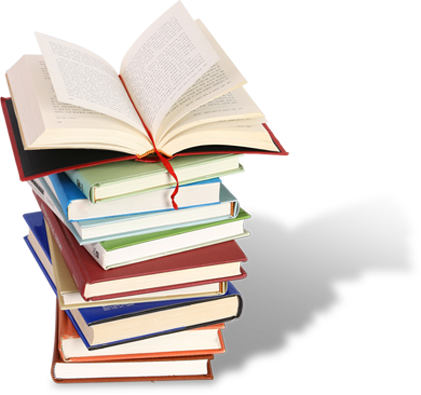 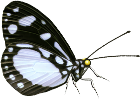 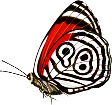